PLANOS Y EJES  CORPORALES
Anatomía_ ROUVIERE_ TOMO 1
Dra. Jessica Castillo
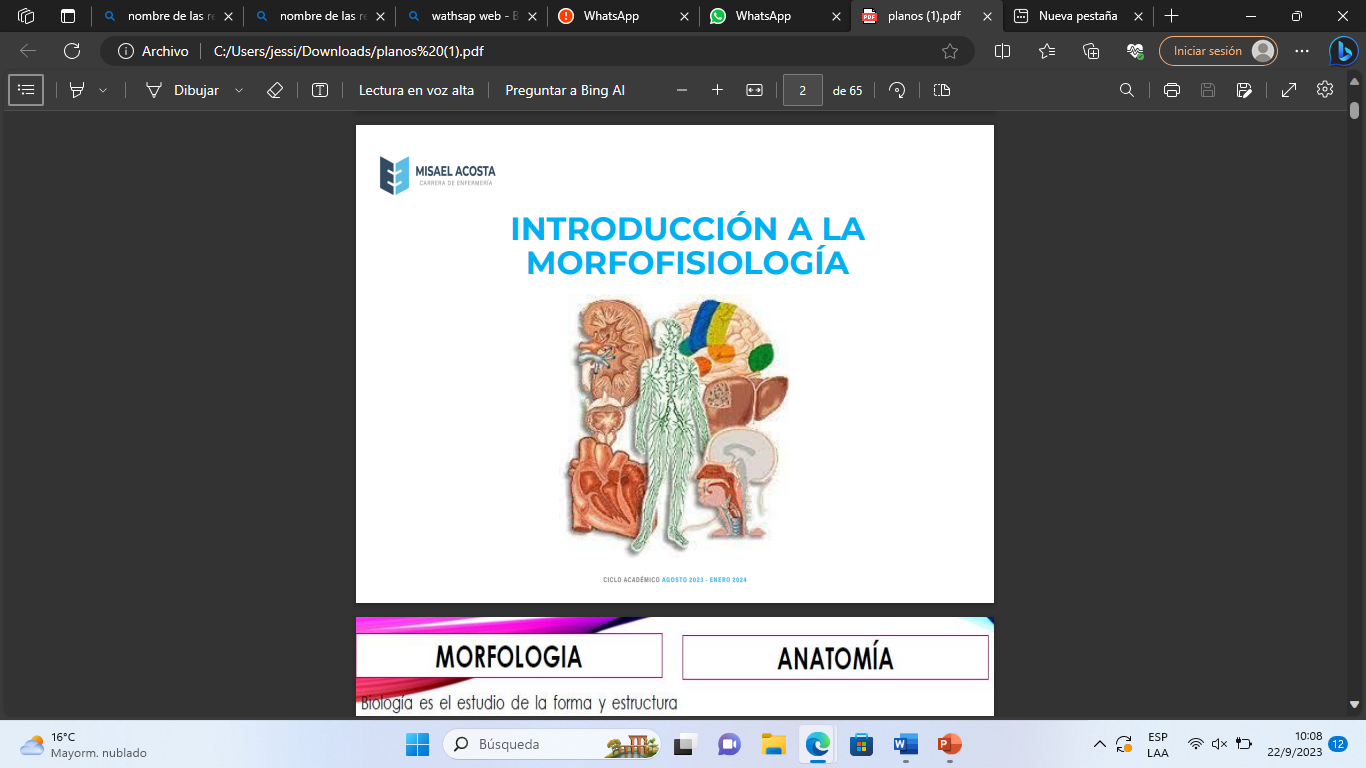 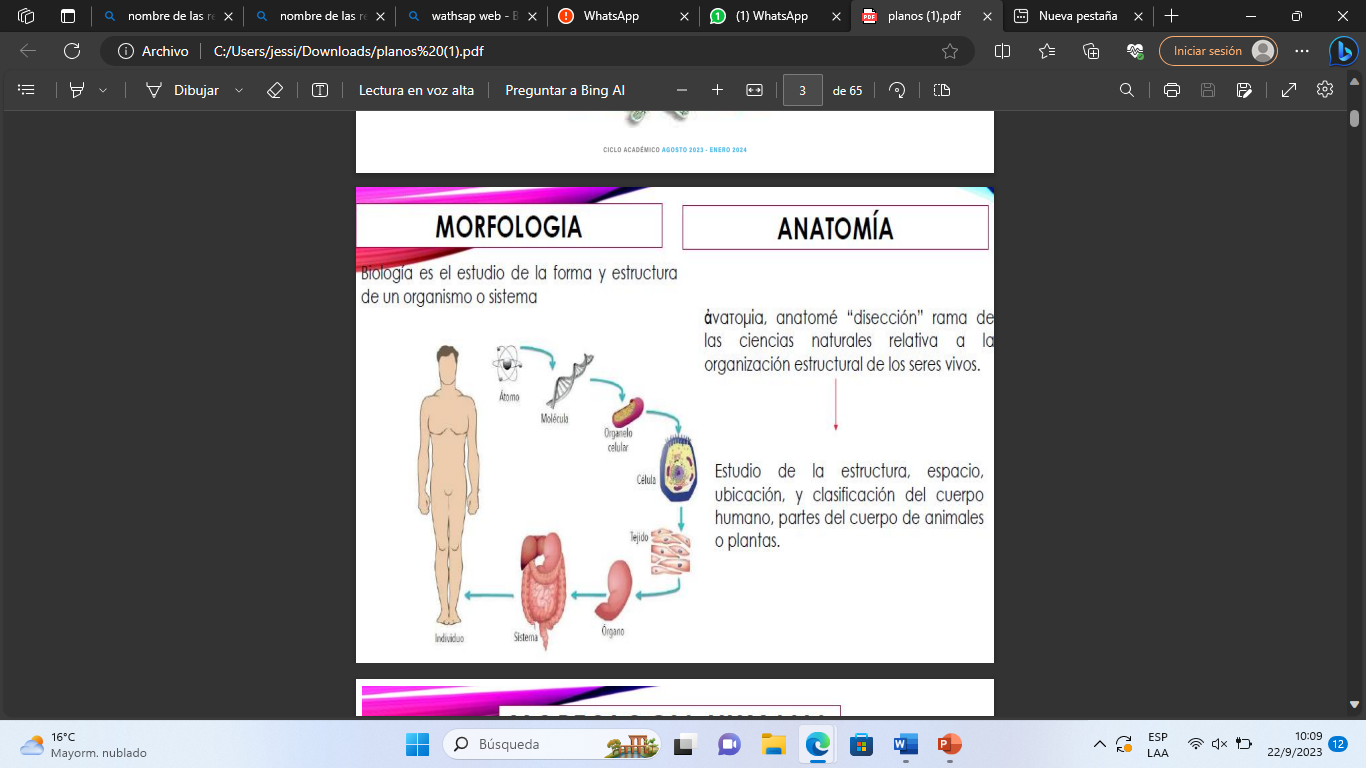 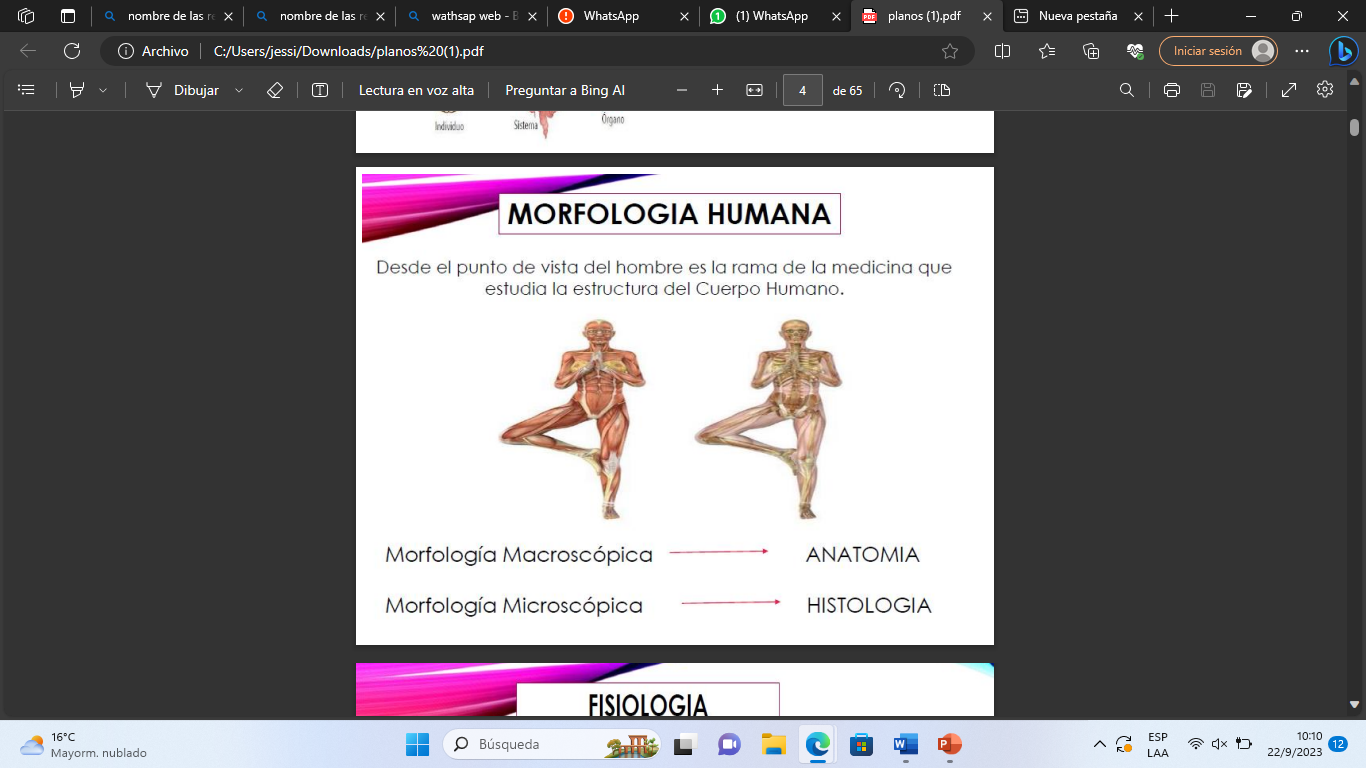 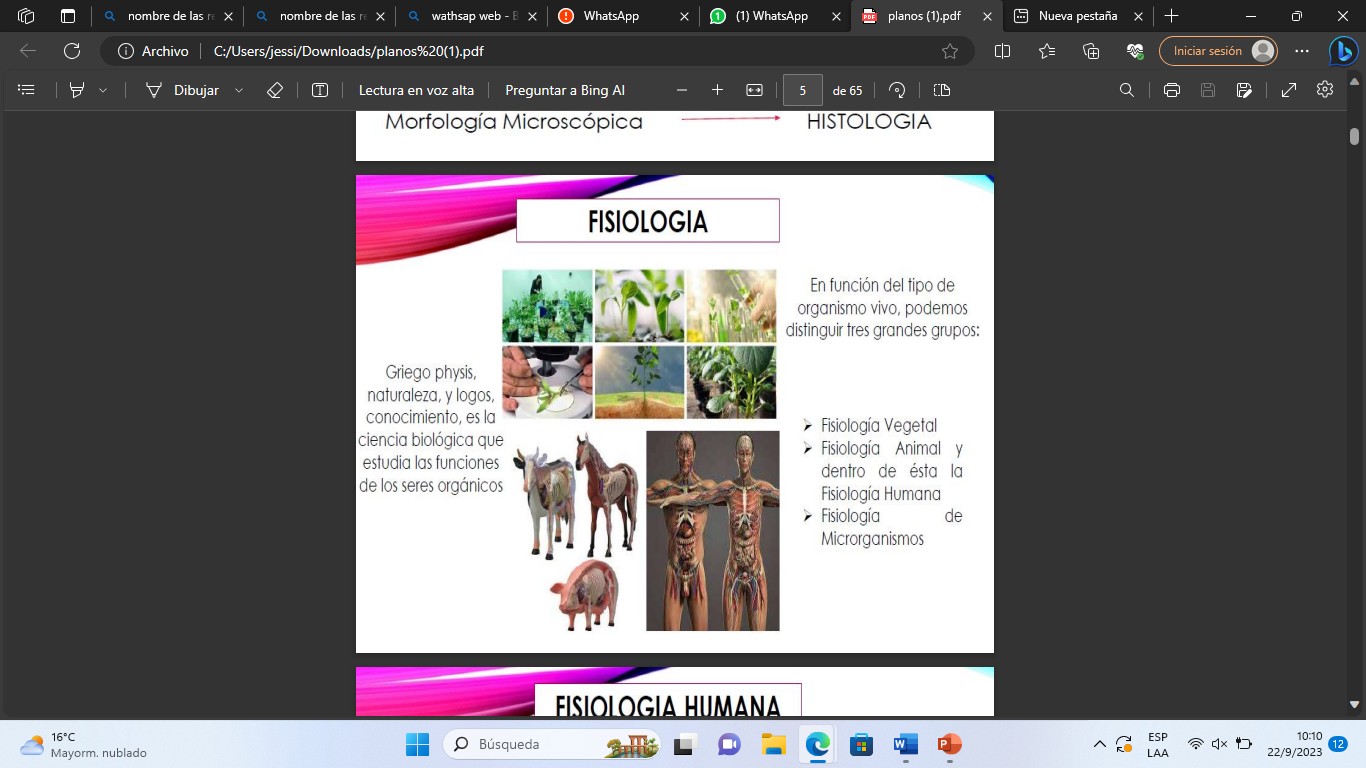 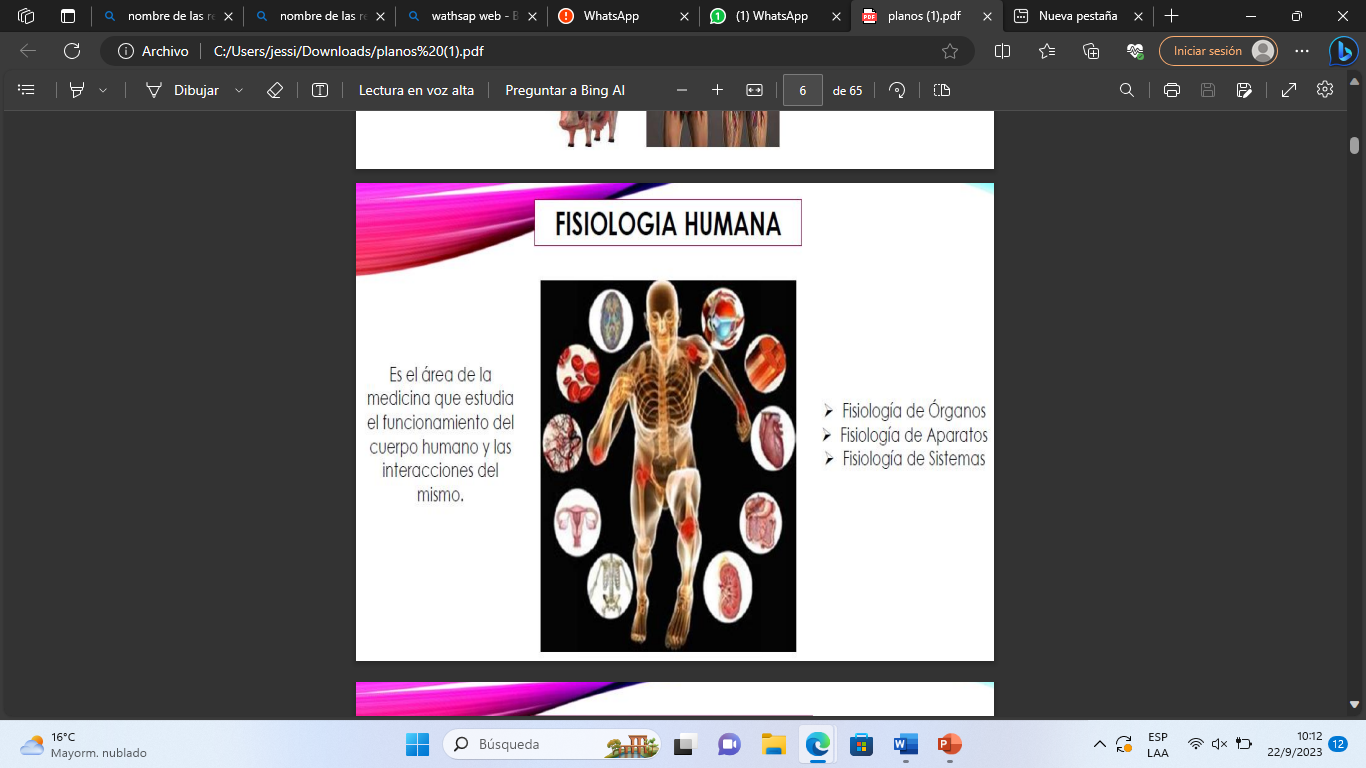 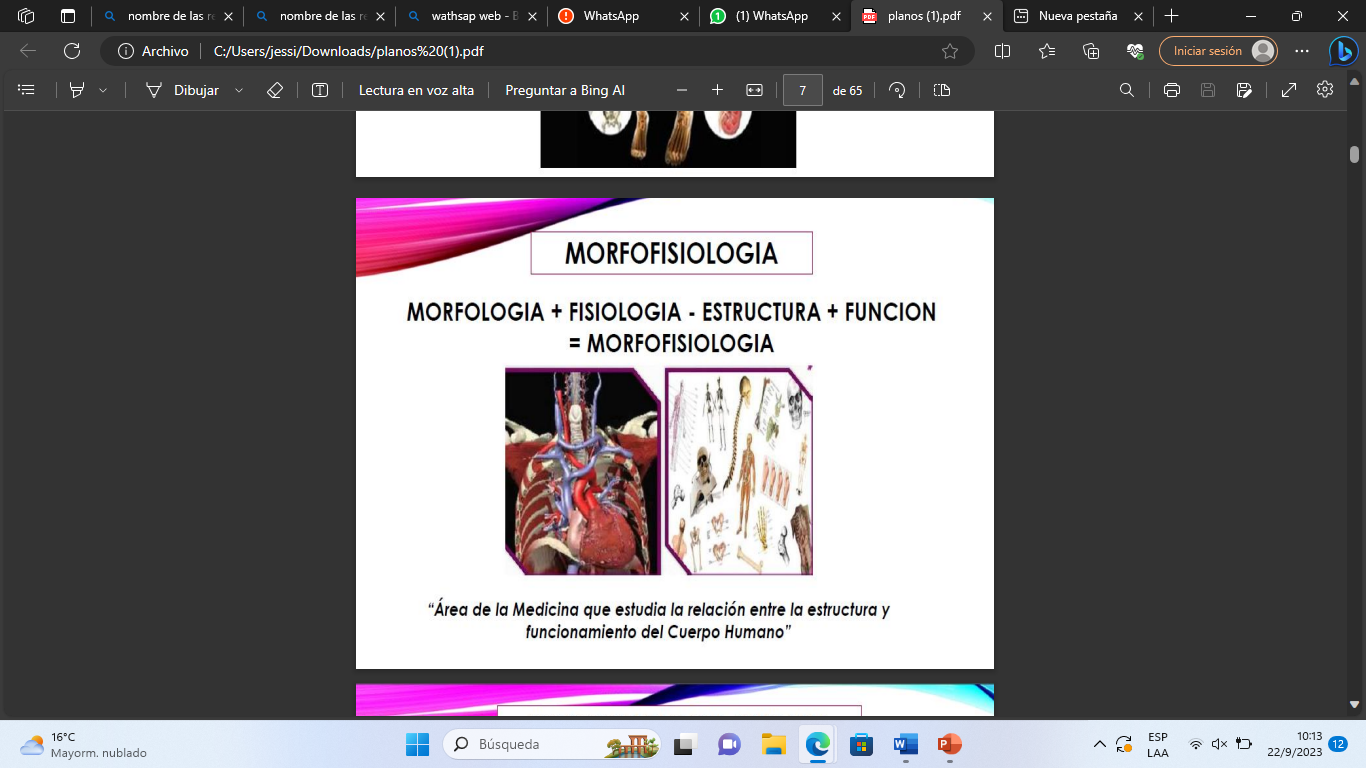 MORFOFISIOPATOLOGIA
CIENCIA QUE ESTUDIA LA INTERRELACIÓN DE LAS ALTERACIONES ESTRUCTURALES Y FUNCIONALES QUE OCURREN A NIVEL DE LAS CÉLULAS, LOS TEJIDOS Y LOS ÓRGANOS DURANTE EL PROCESO PATOLÓGICO
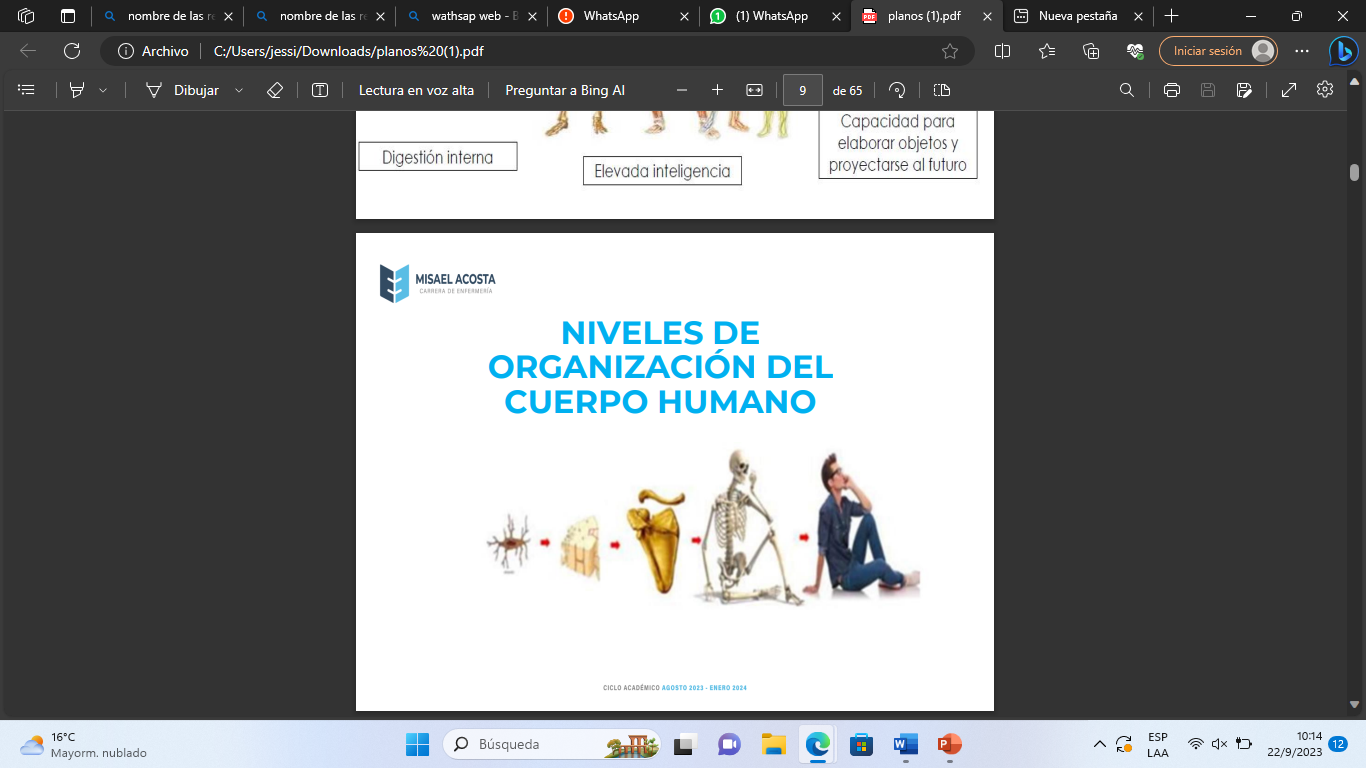 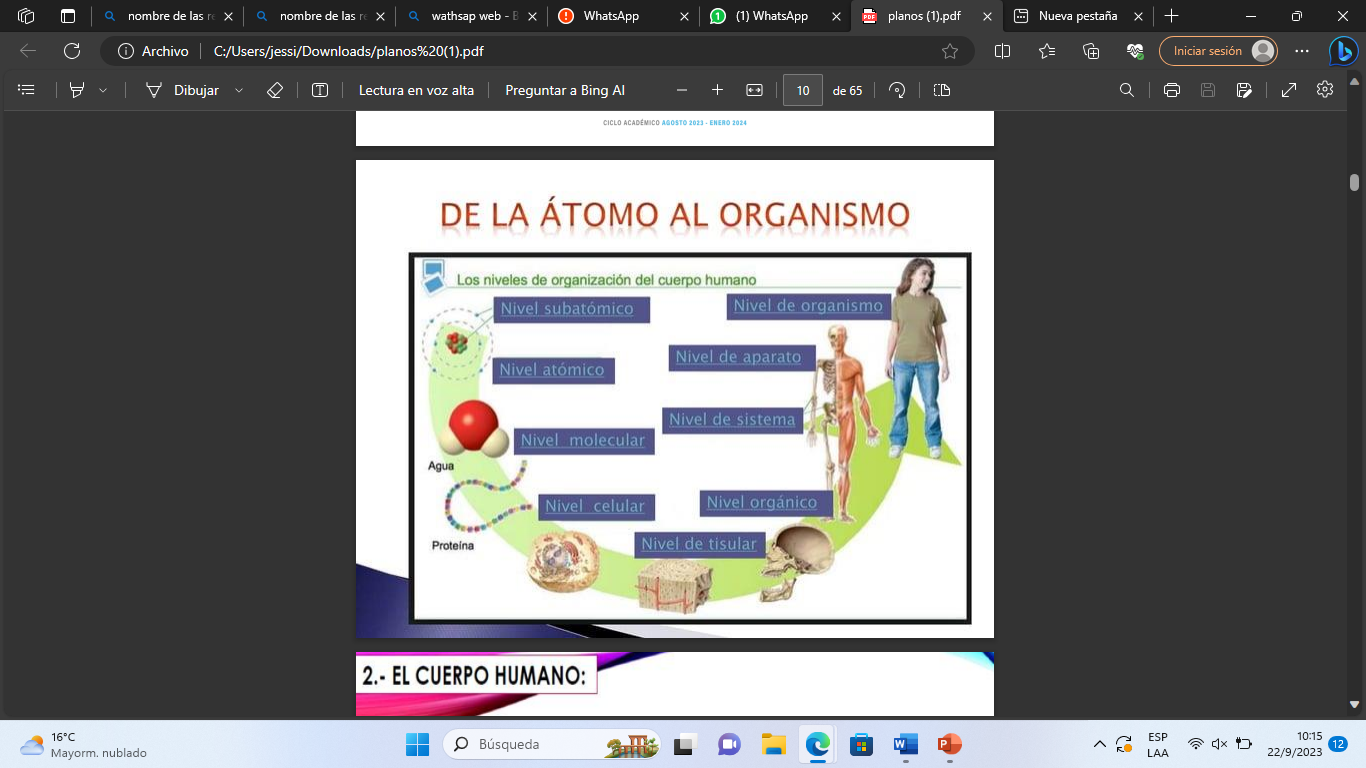 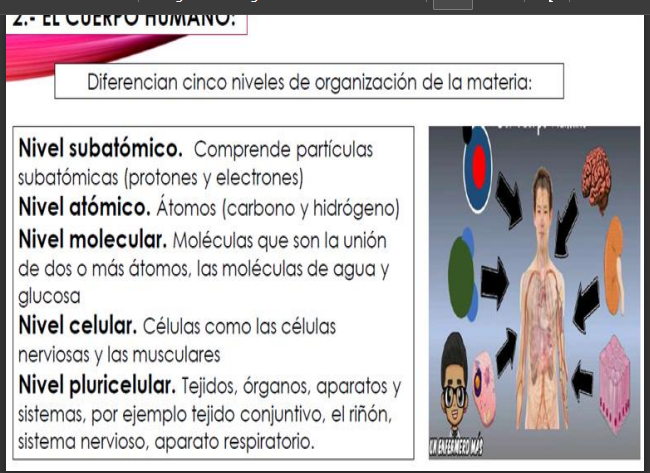 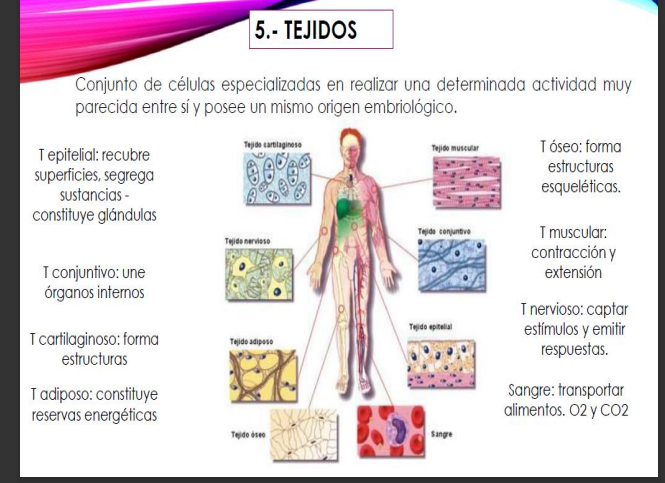 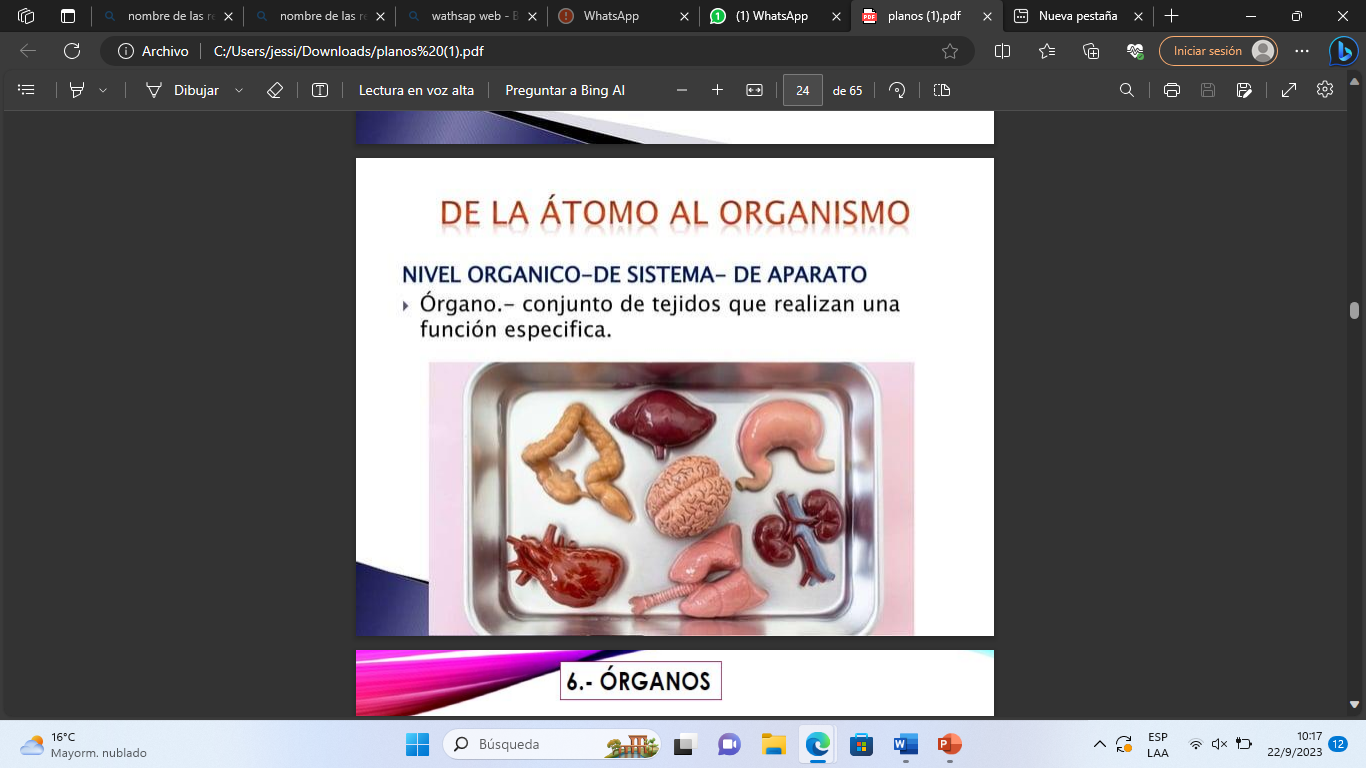 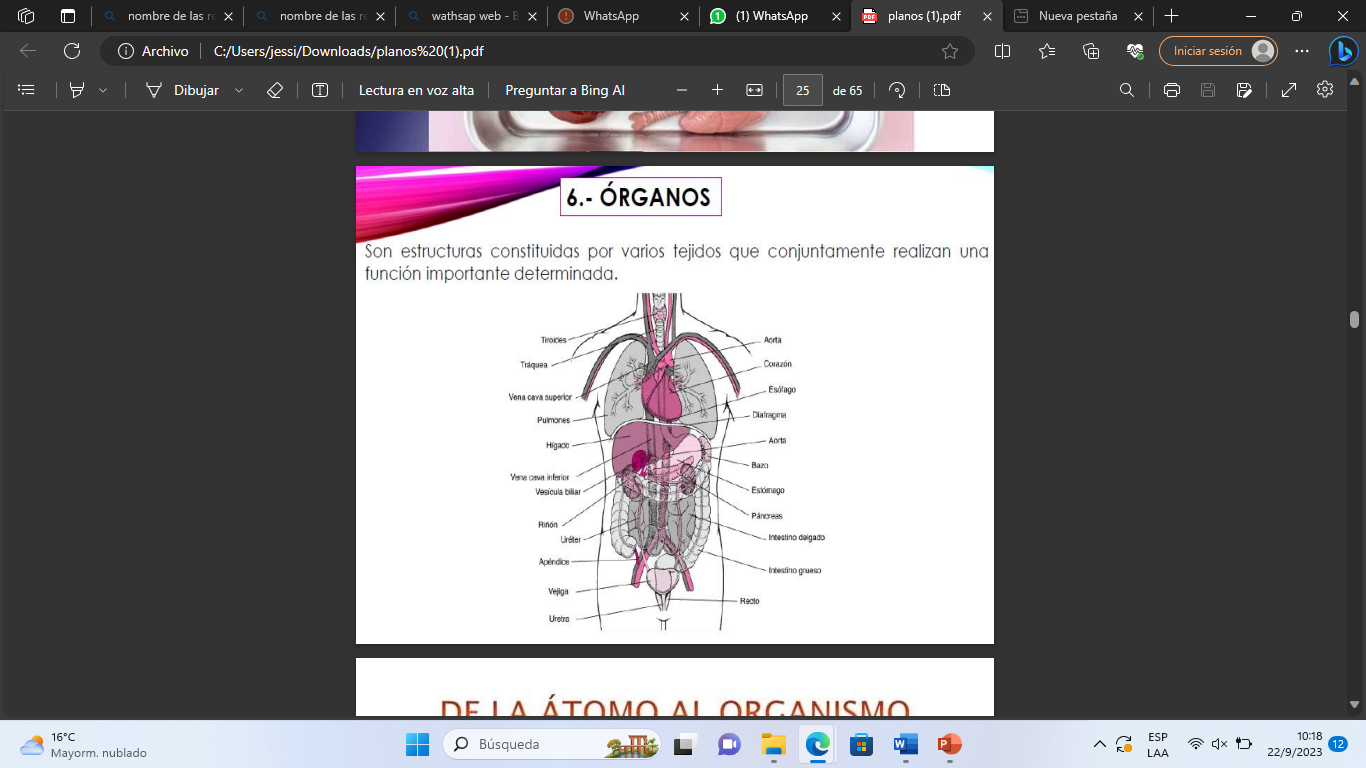 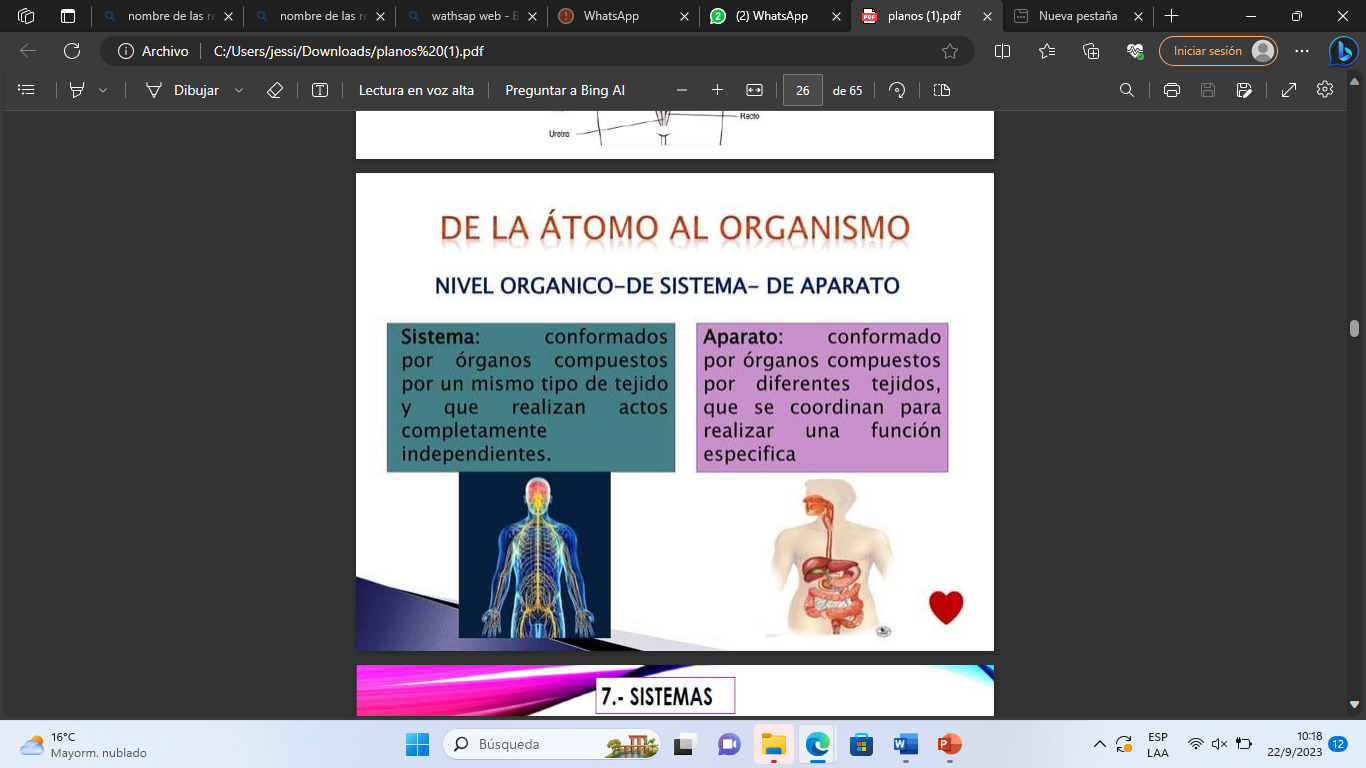 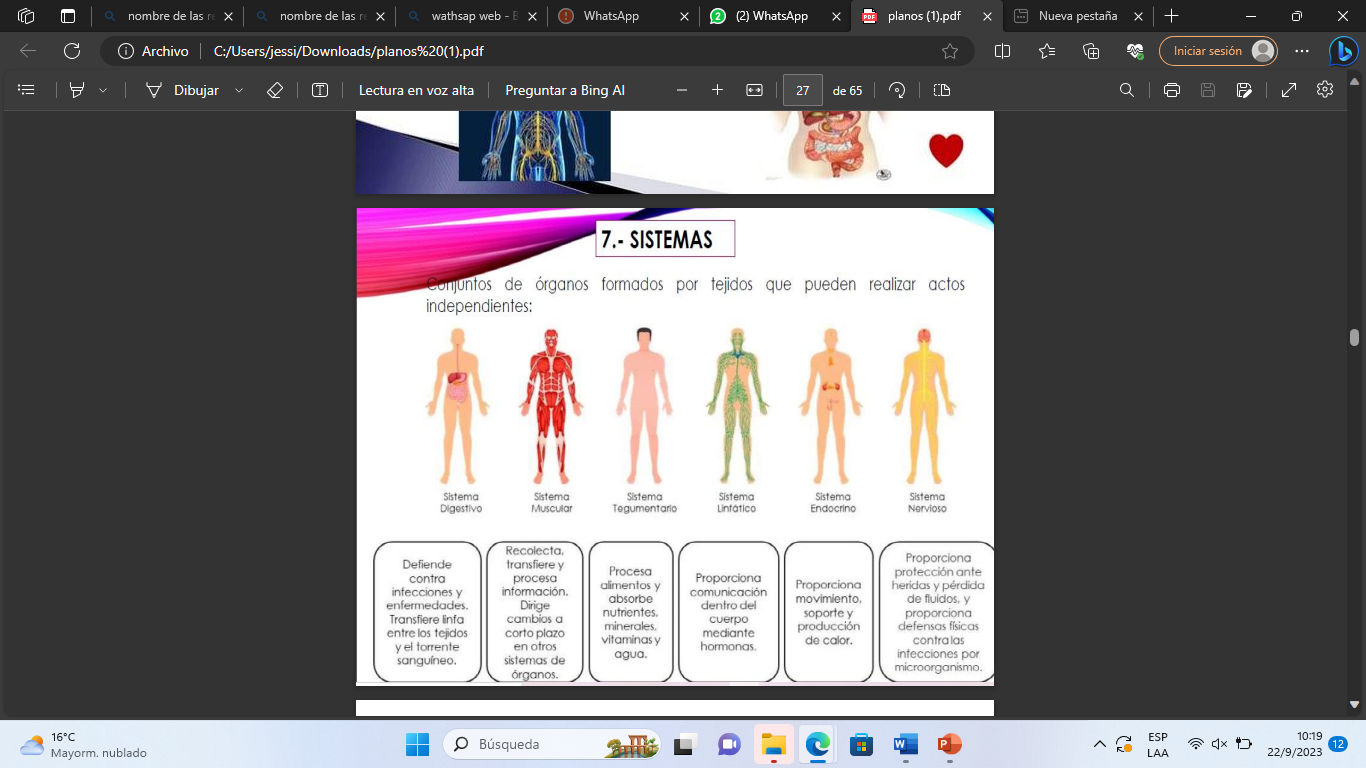 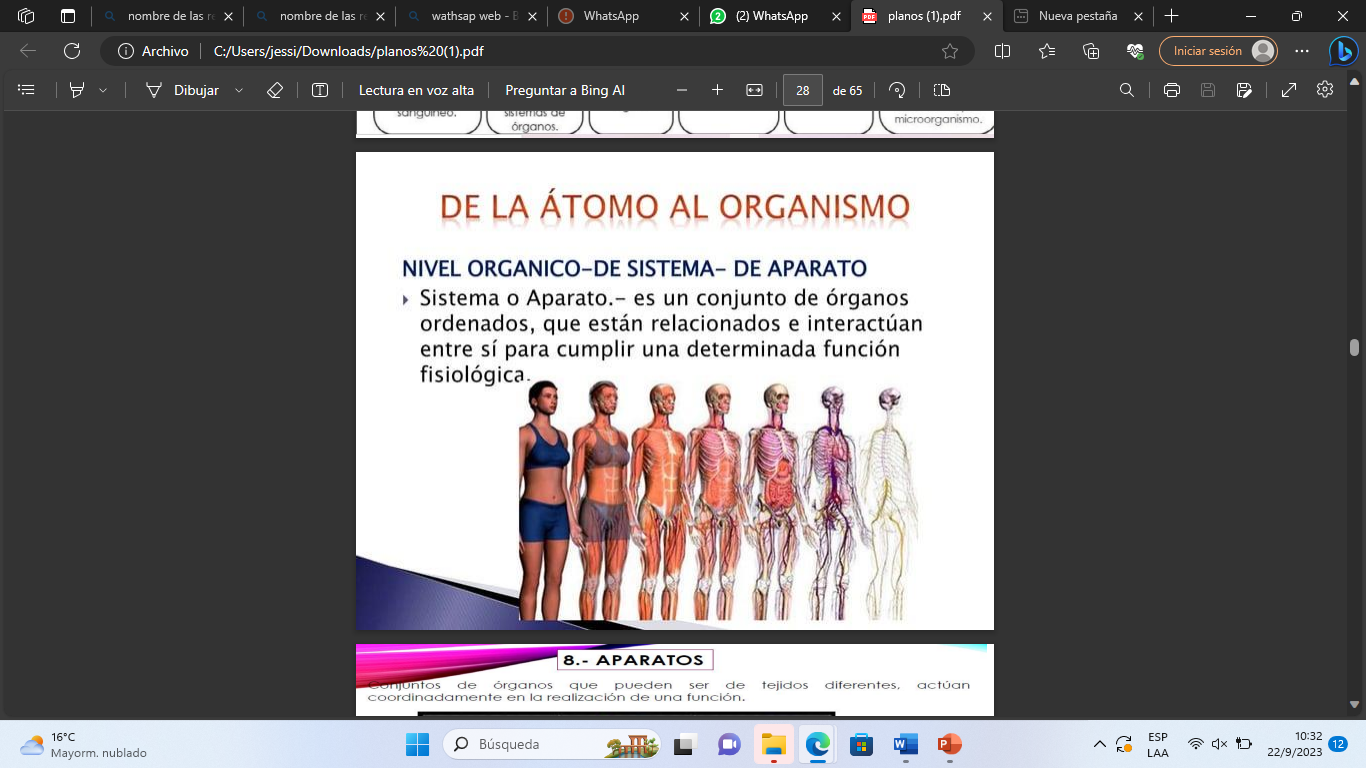 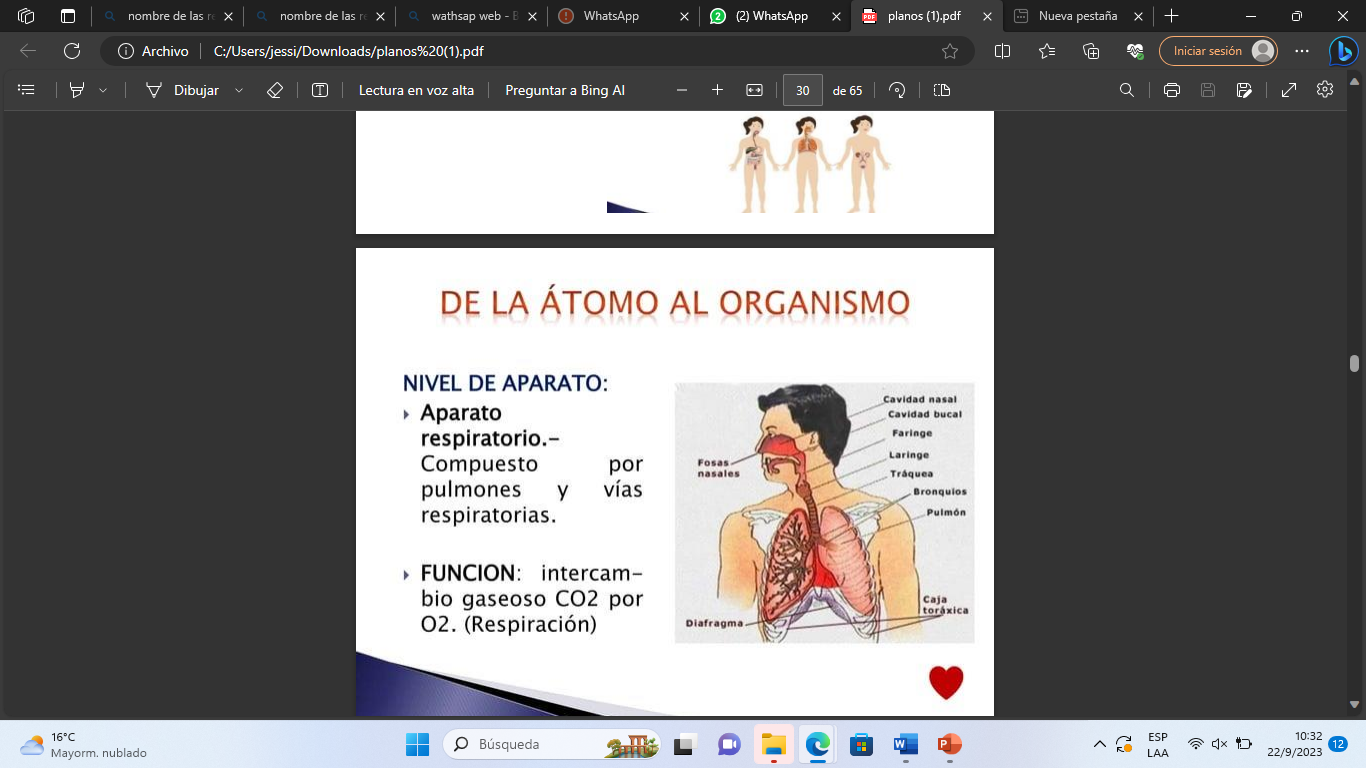 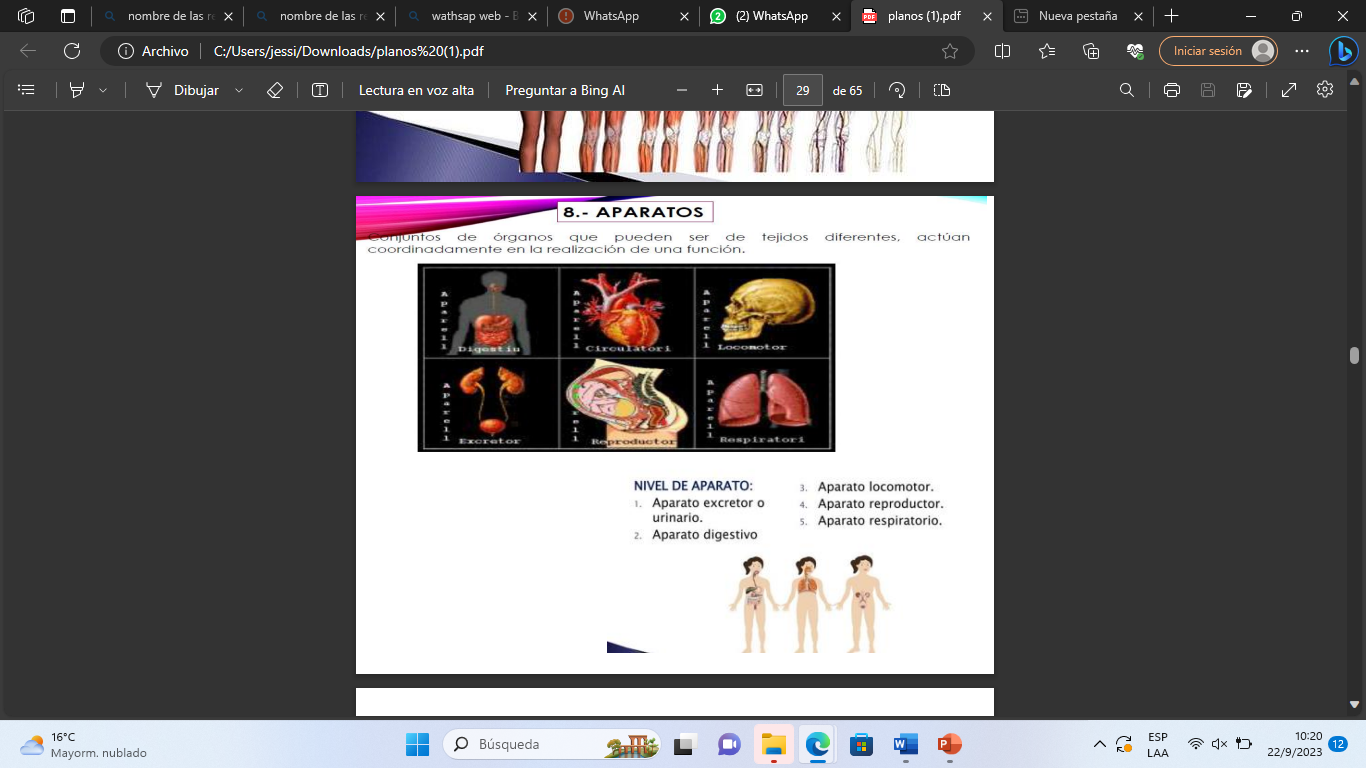 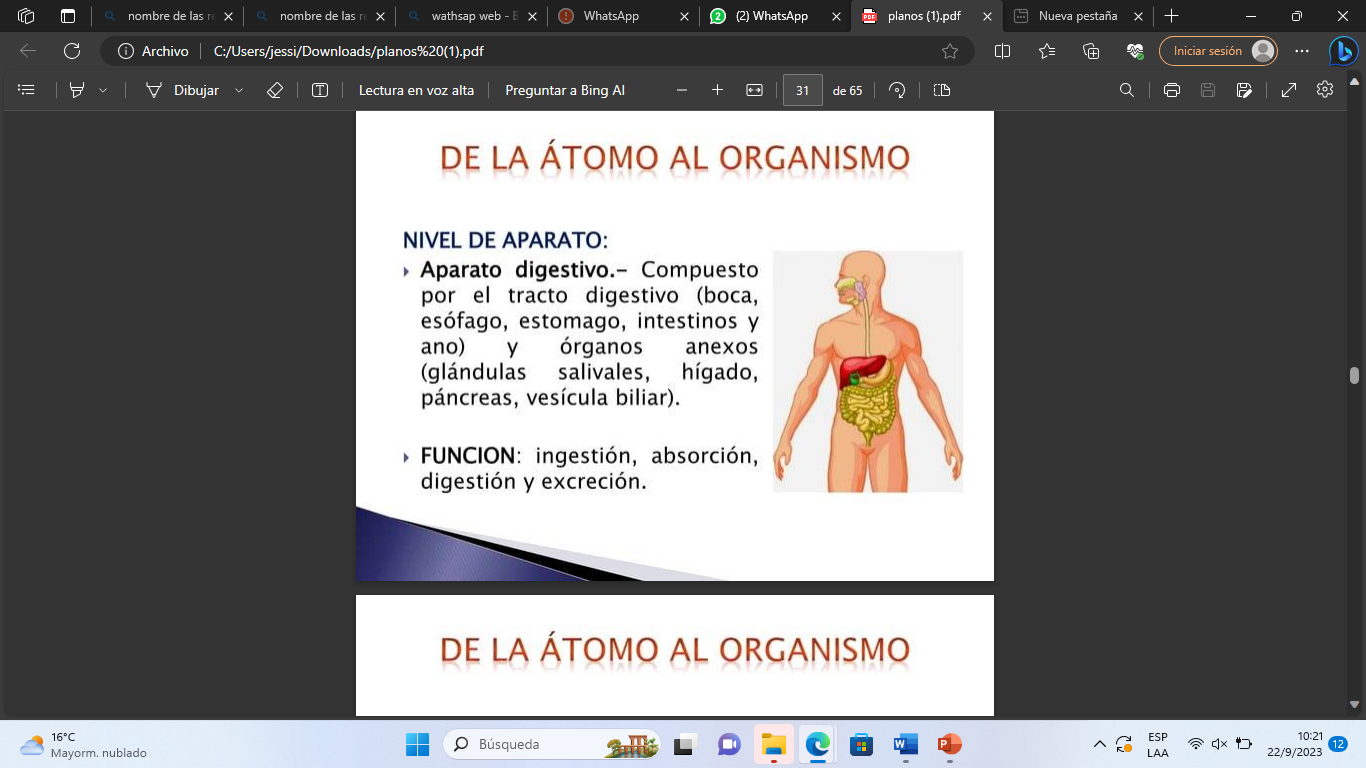 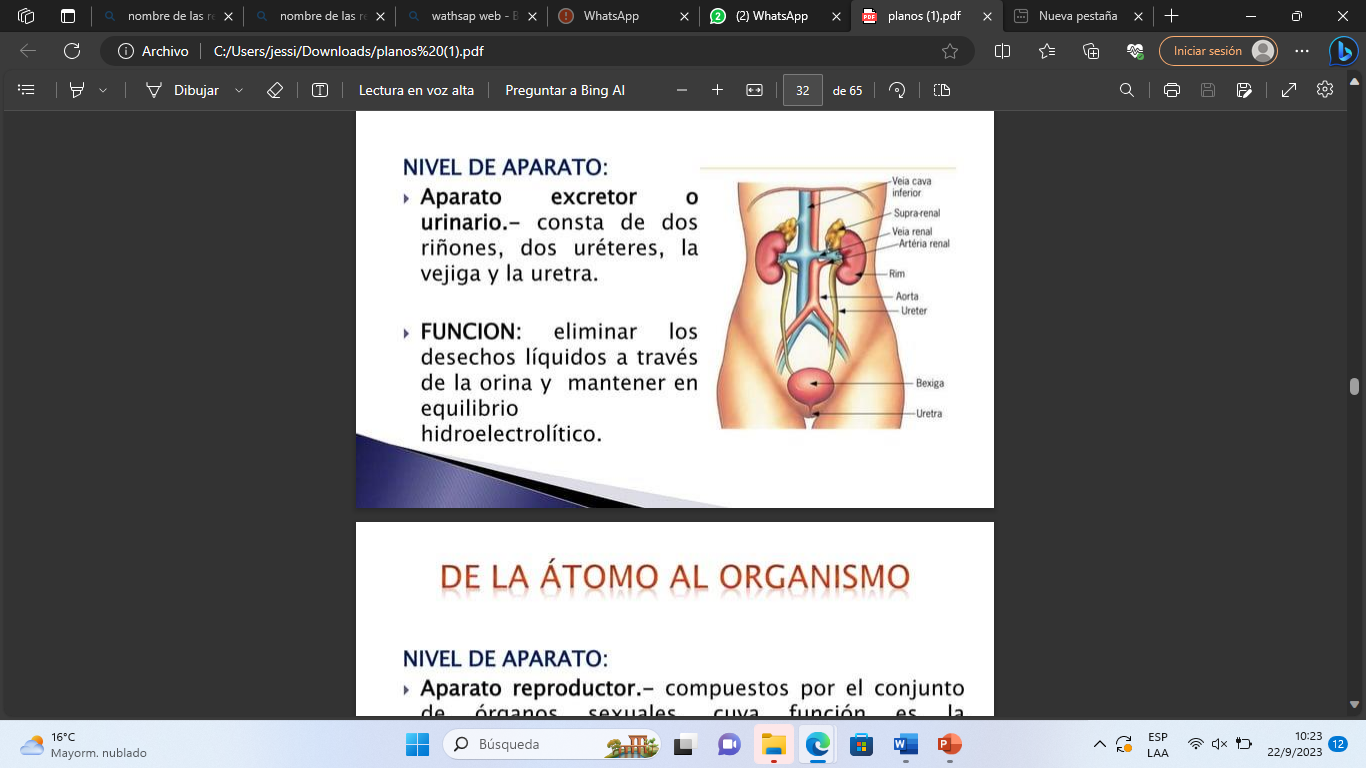 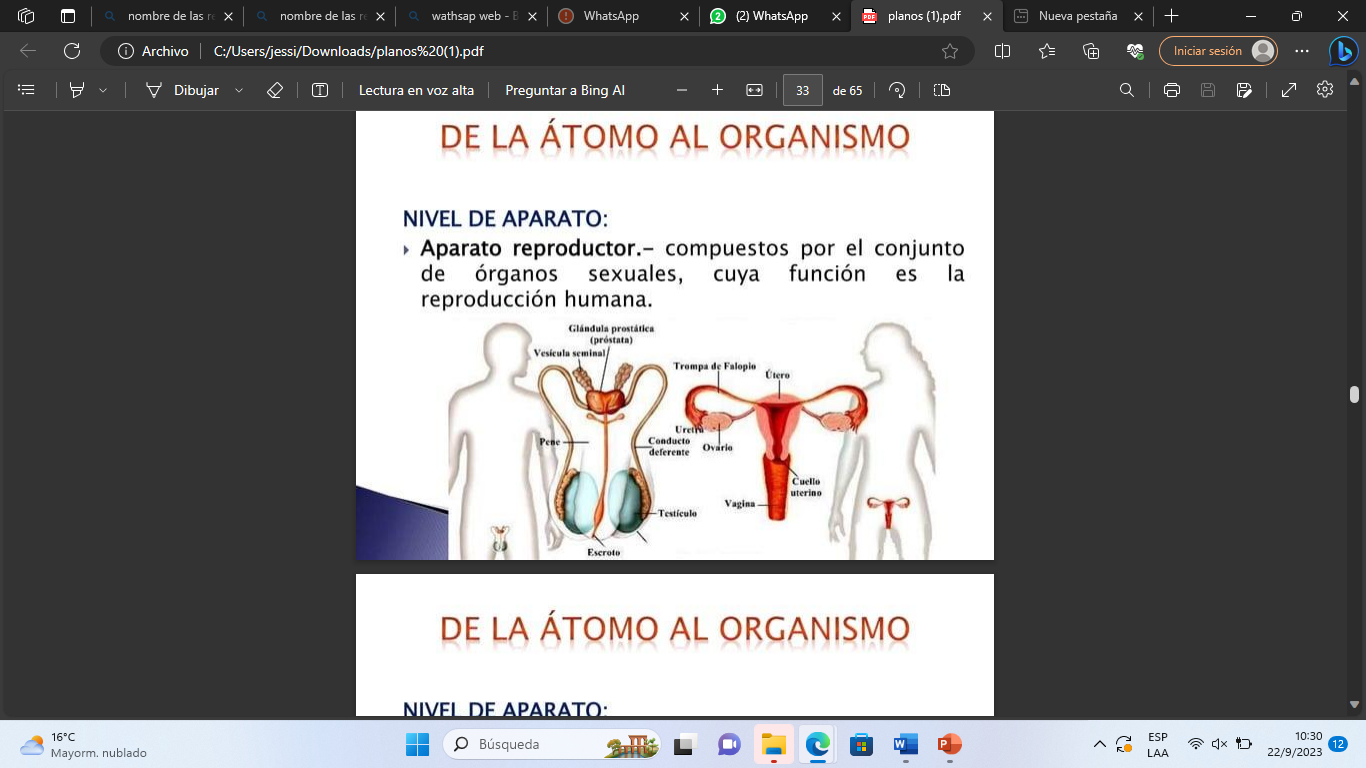 POSICION ANATOMICA
Posicionamiento estandarizado del cuerpo humano utilizado como referencia en medicina para describir cualquier acción, ubicación u orientación con el fin de evitar diferentes interpretaciones.
 Se considera a una persona erguida que mira al frente, los brazos a los lados del cuerpo con las palmas de las manos hacia adelante, las piernas juntas y los pies paralelo.
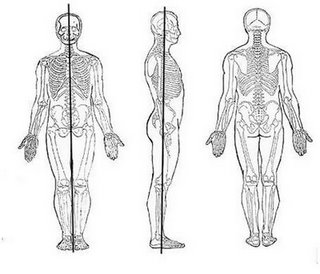 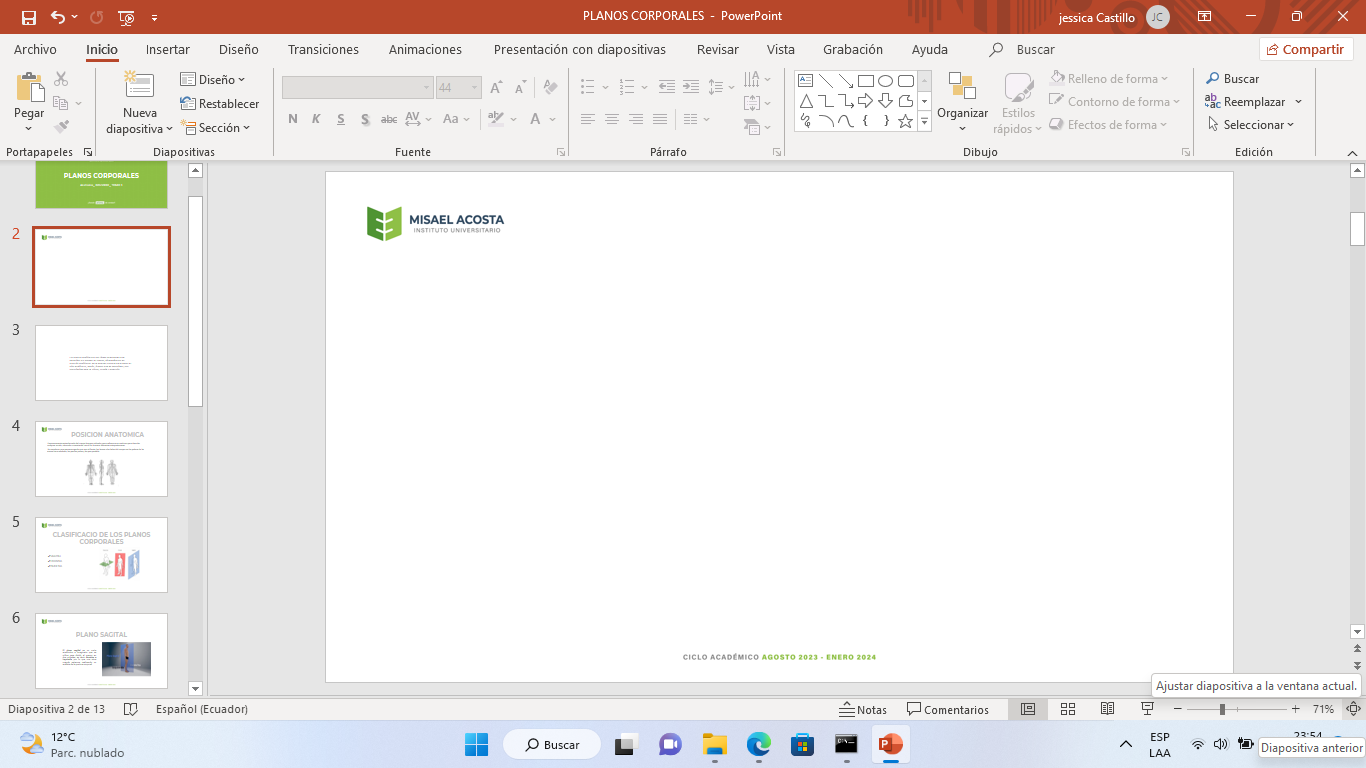 CONCEPTO
Los planos anatómicos son líneas imaginarias que delimitan (no dividen) al cuerpo, atravesándolo en posición anatómica. 
Se le asignan nombre de acuerdo al sitio anatómico, región, órgano que es delimitado, son importantes para la clínica, cirugía y disección.
CLASIFICACIO DE LOS PLANOS CORPORALES
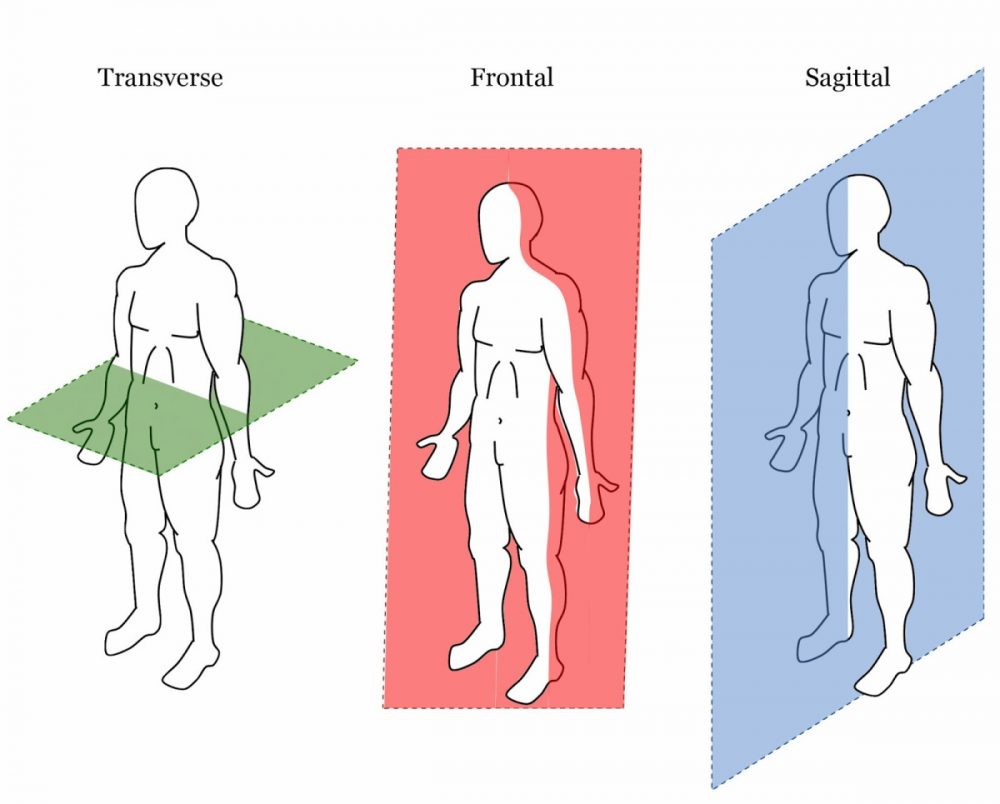 TRASNVERSAL  U HORIZONTAL 
FRONTAL O CORONAL
SAGITAL O ANTEROPOSTERIOR
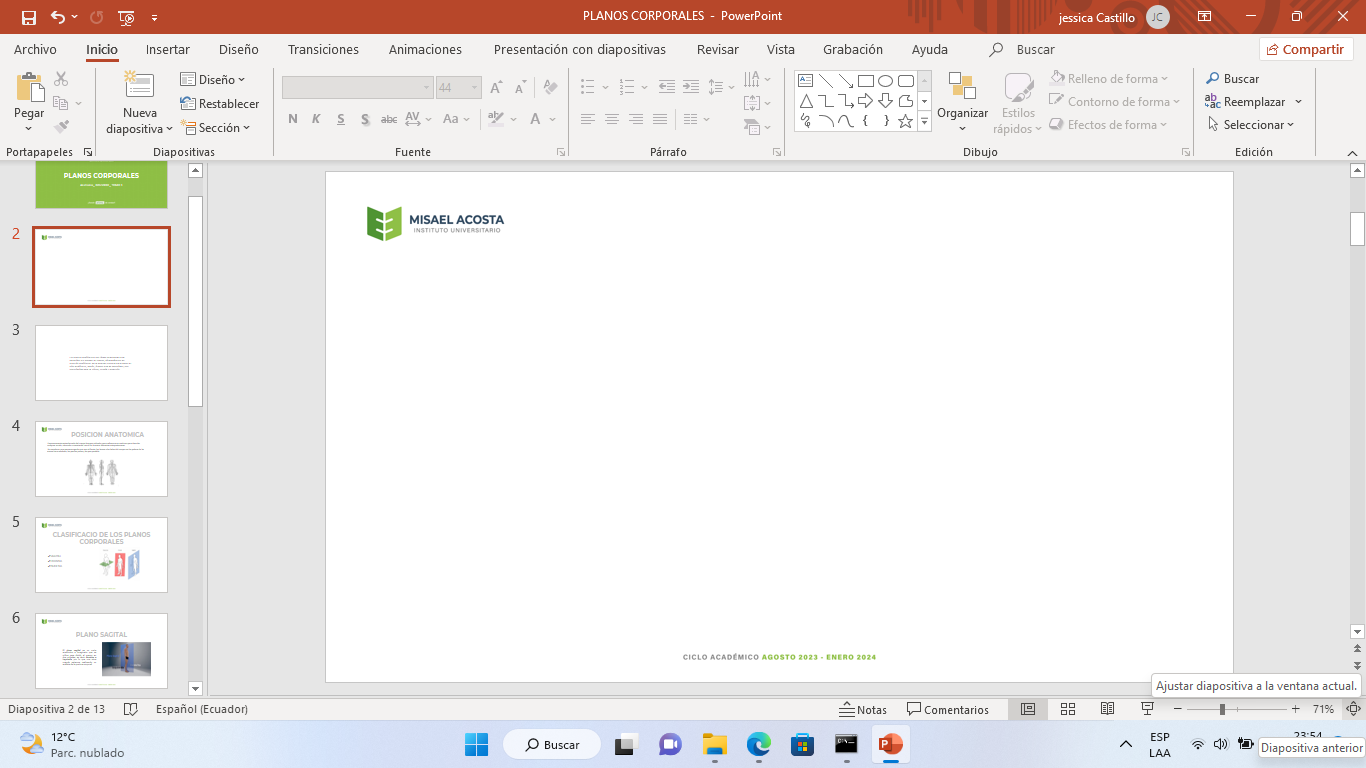 FRONTAL O CORONAL
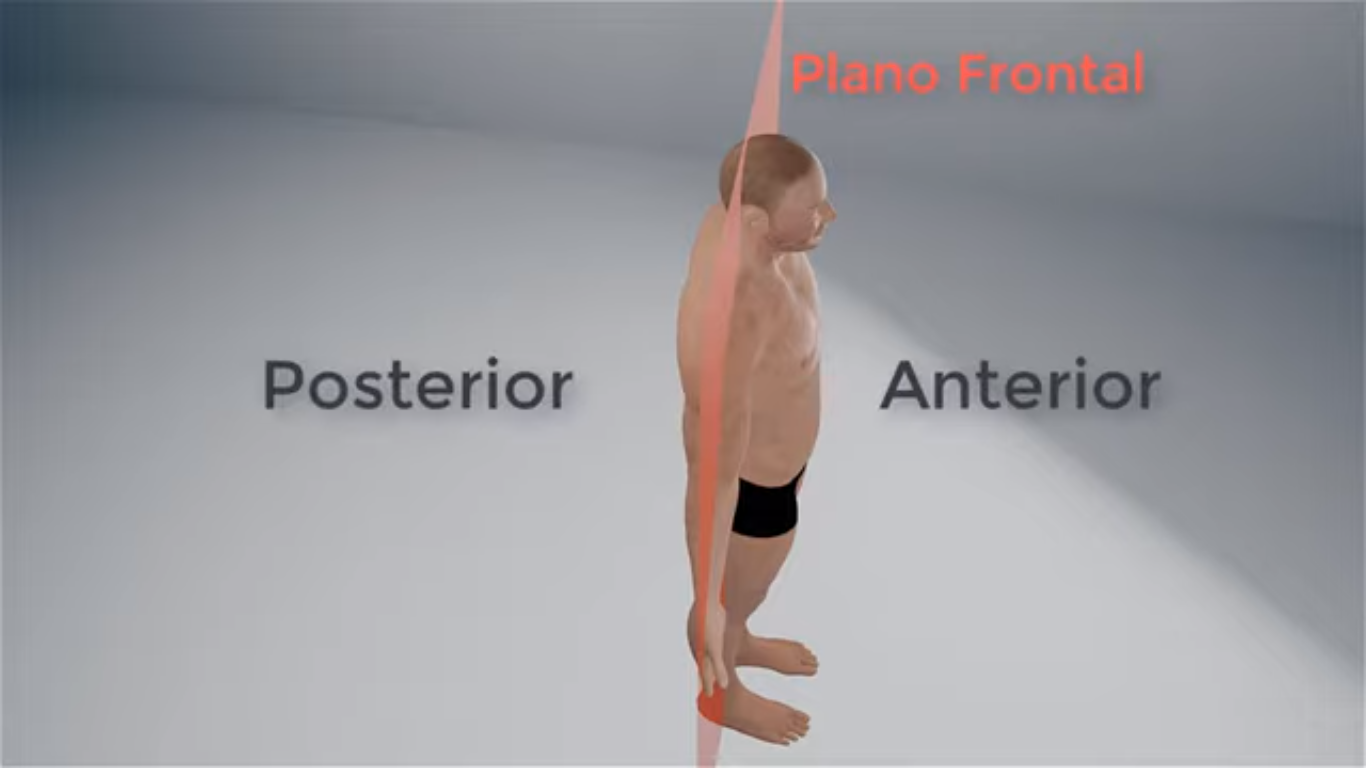 DELIMITA AL CUERPO ANTERIOR Y  POSTERIOR
MOVIMIENTOS
PERMITE REALIZAR MOVIMIENTOS 
VISIBLES DE LA CARA
INCLINACION 
ROTACION
ADUCCION
ABDUCCION
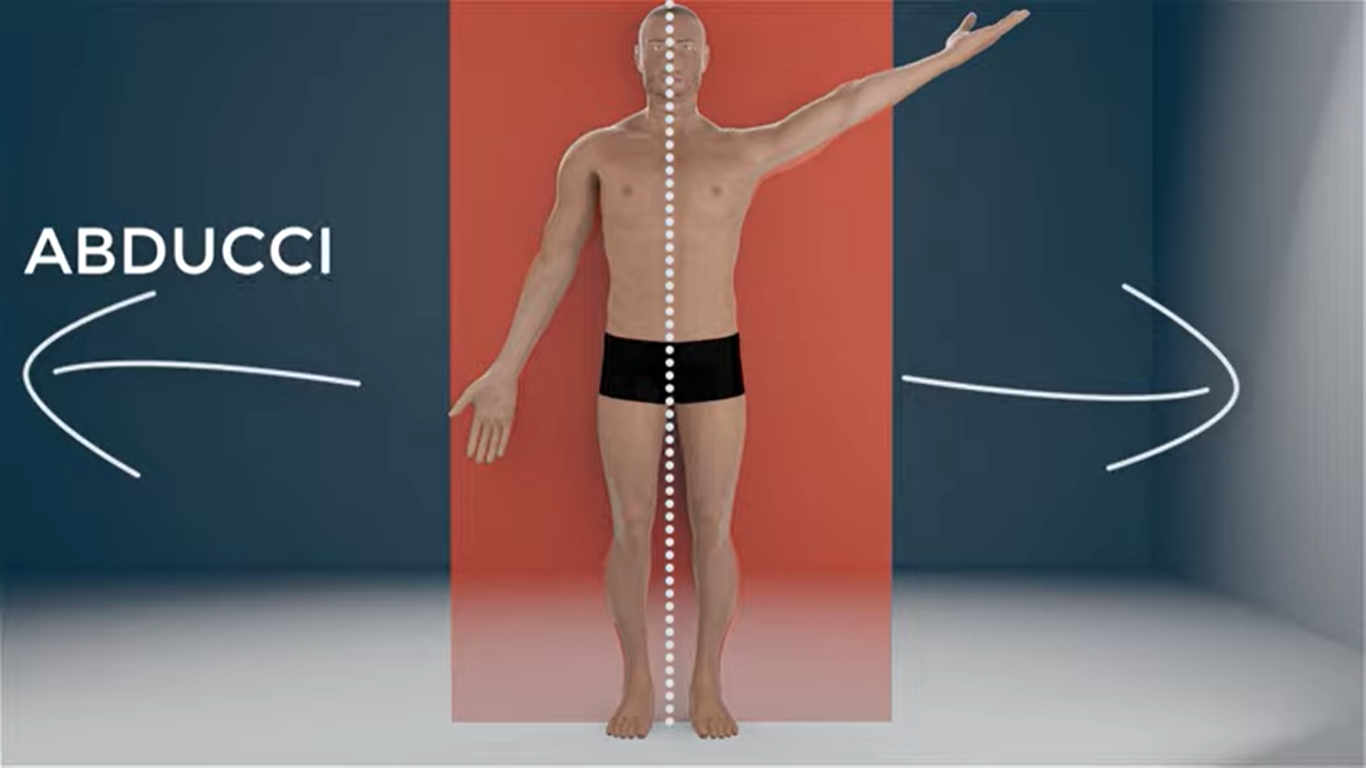 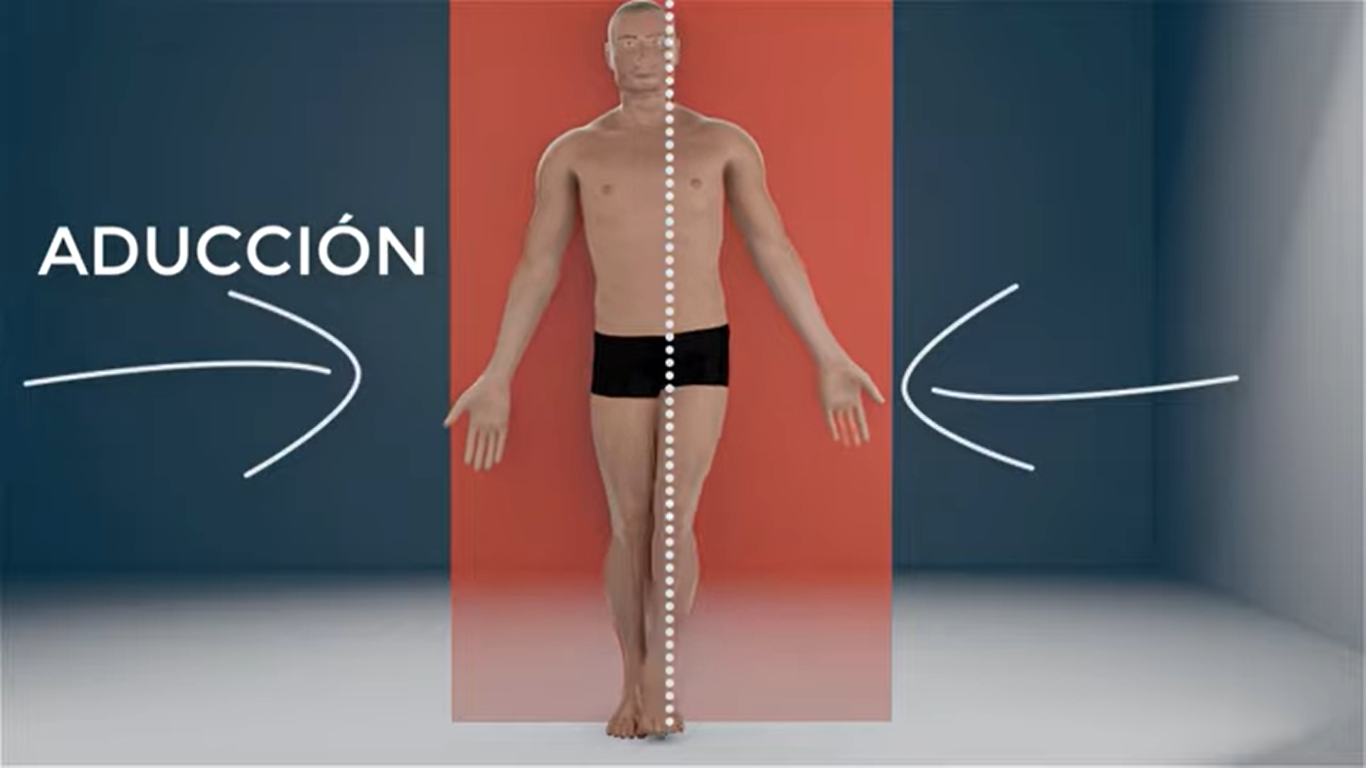 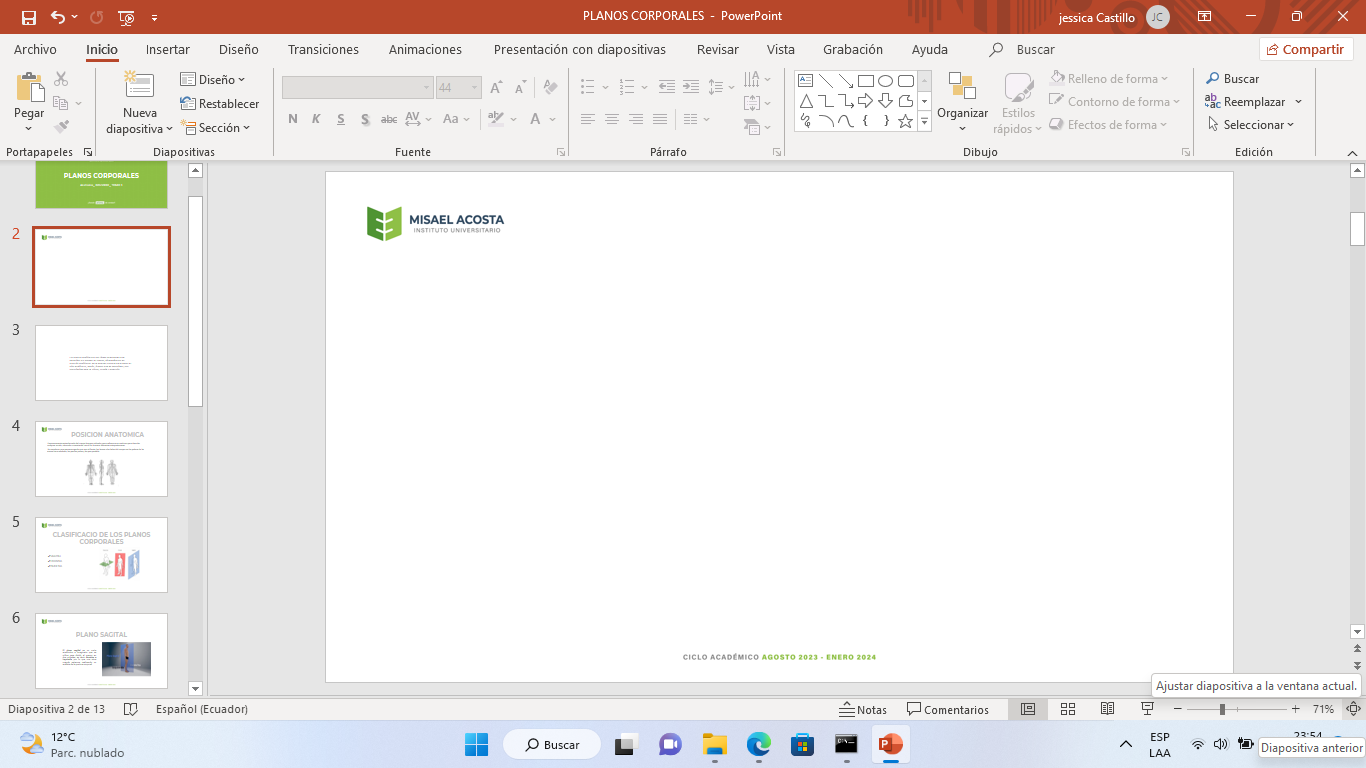 TRASNVERSAL U HORIZONTAL
DIVIDE AL CUERPO EN UNA PARTE SUPERIOR E INFERIOR
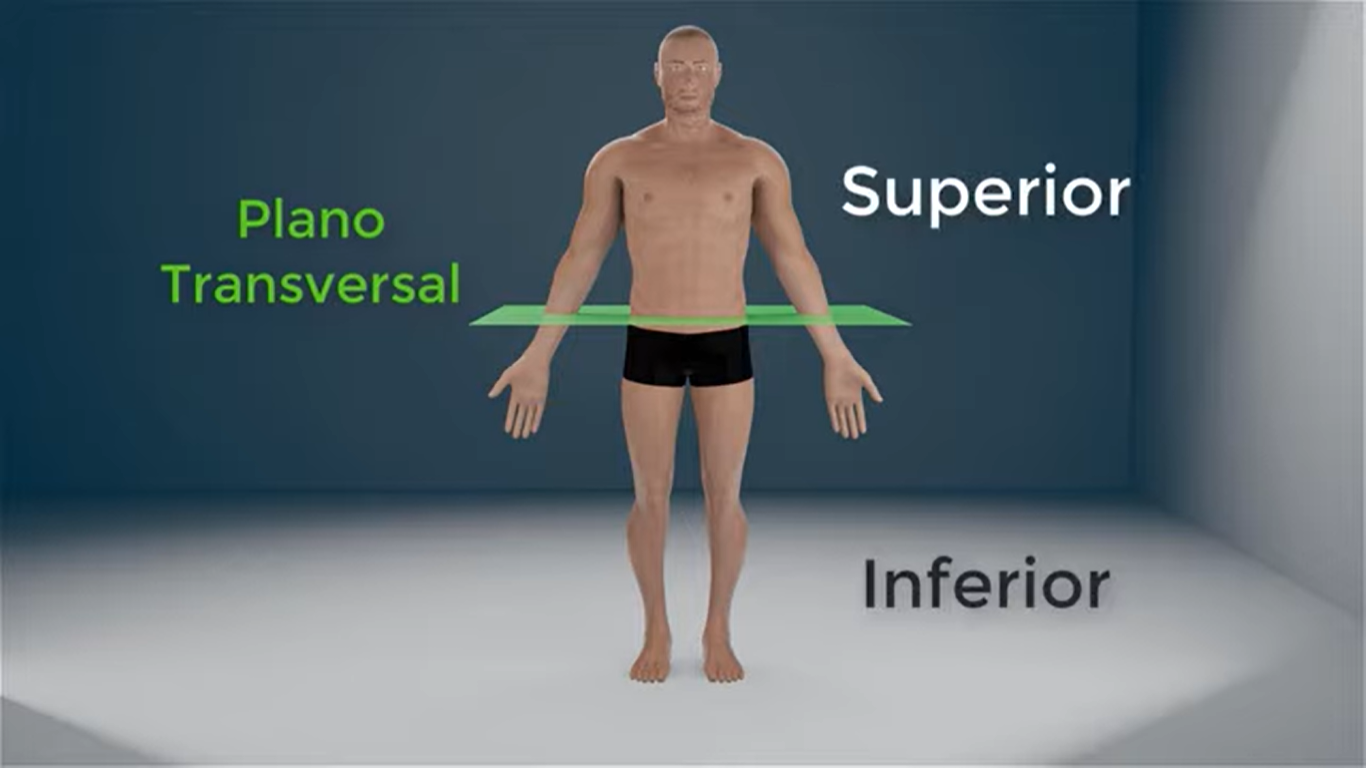 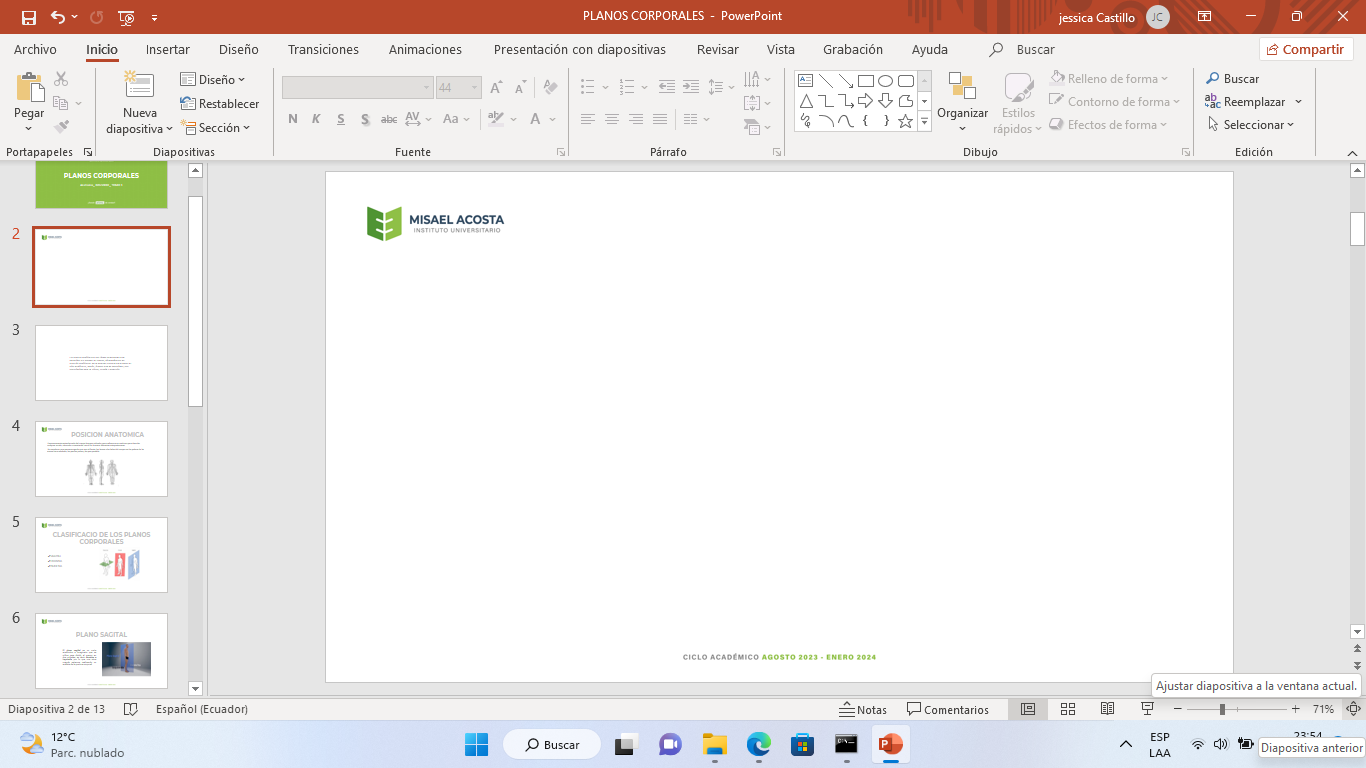 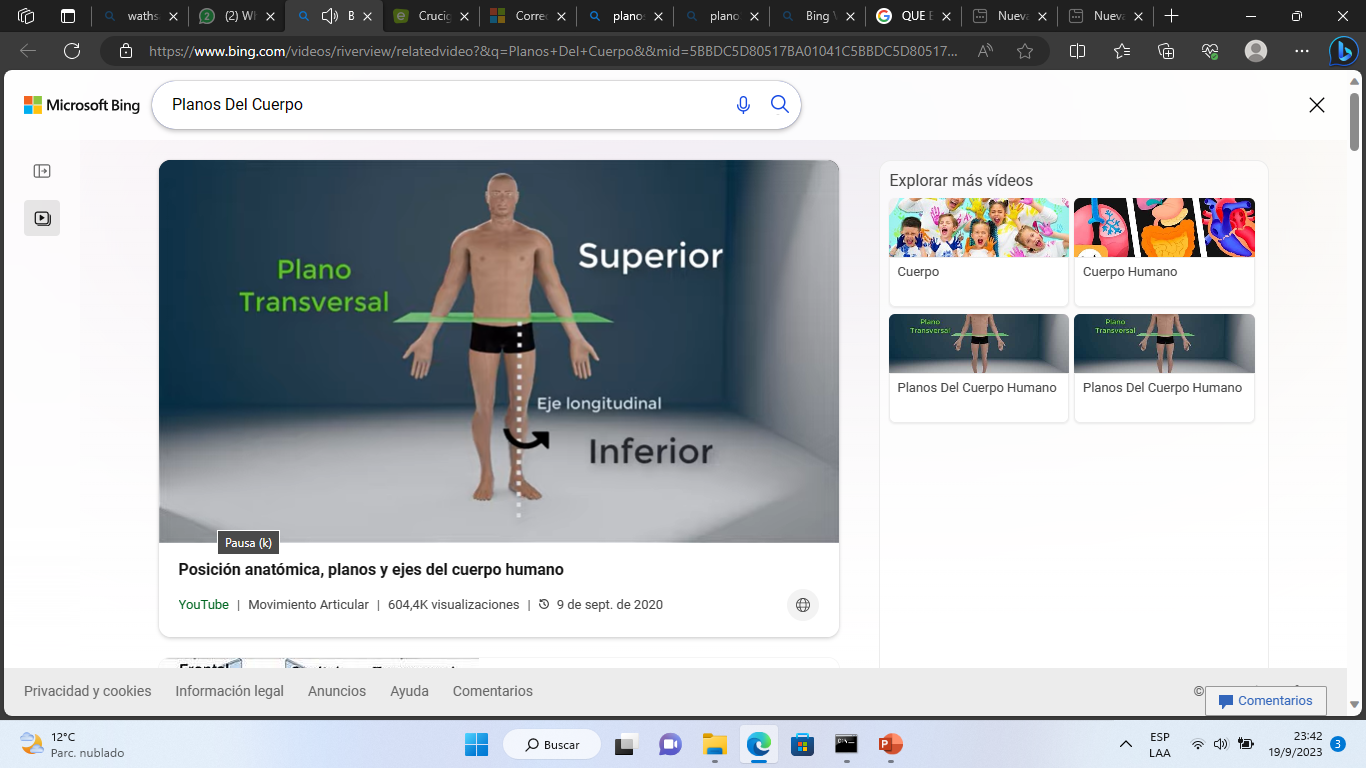 MOVIMIENTOS
EXTREMIDADES SUPERIORES E INFERIORES 
ROTACION EXTERNA  E INTERNA 
ANTEBRAZO 
SUPINACION 
PRONACION 
TRONCO Y CUELLO 
ROTACION DERECHA E IZQUIERDA
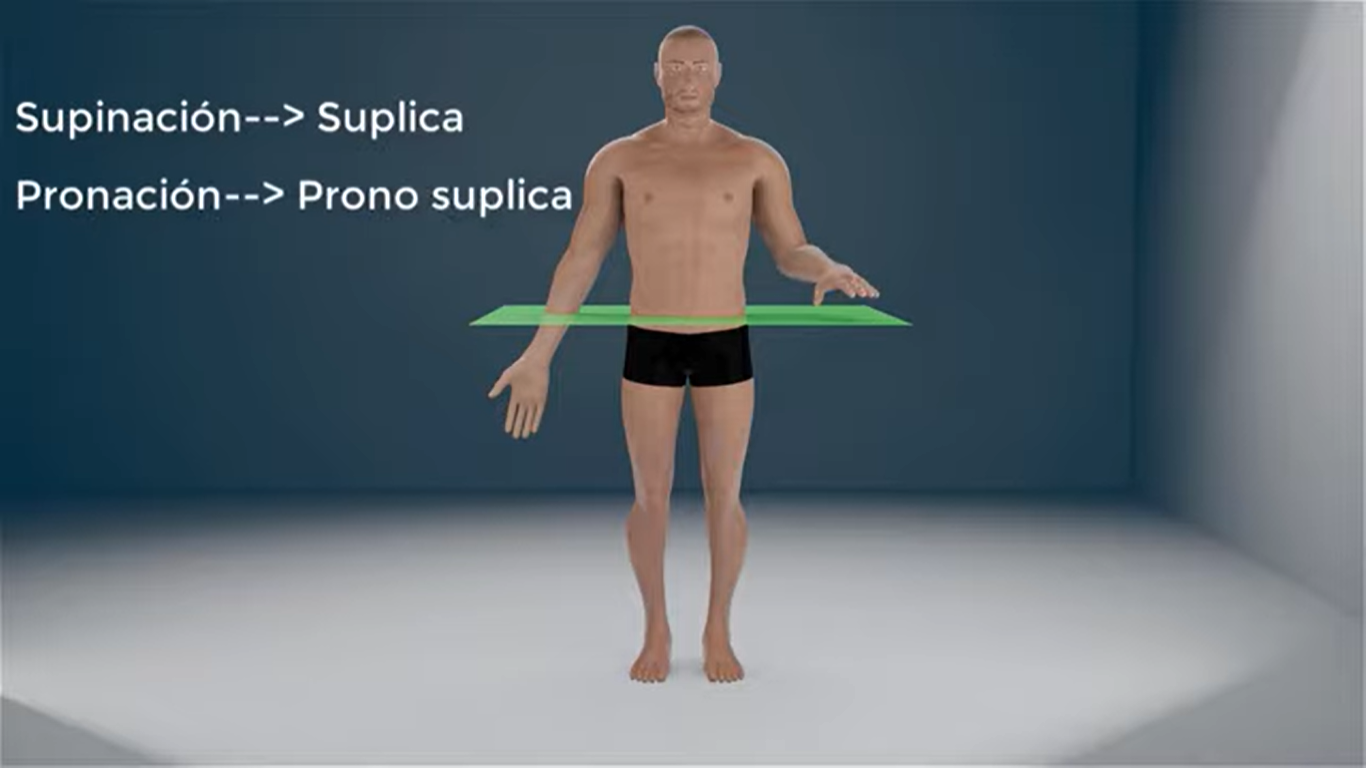 PLANO SAGITAL O ANTEROPOSTERIOR
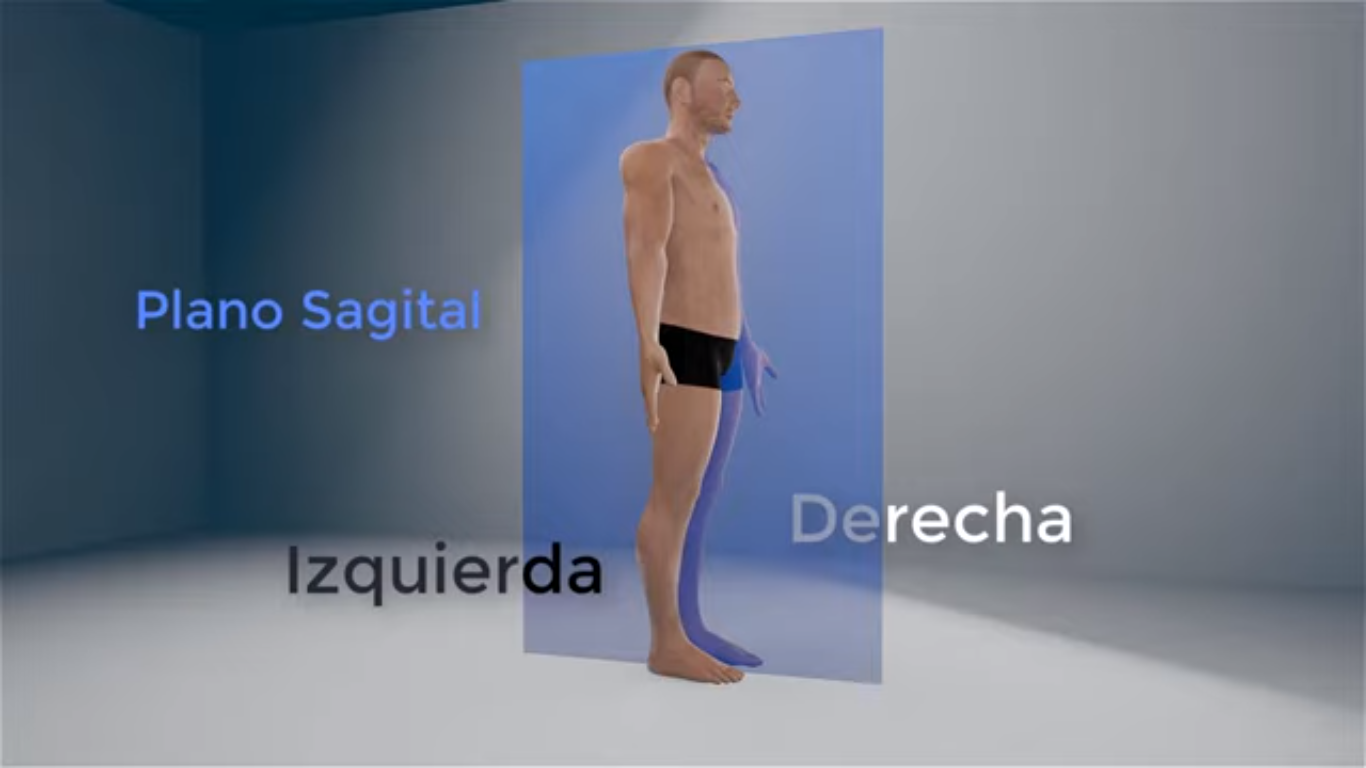 Delimita al cuerpo en dos mitades, es decir derecha e izquierda, por lo que nos sirve cuando estamos realizando un análisis de la postura corporal.
Cualquier plano paralelo a este.
MOVIMIENTOS
CADERA, TOBILLO
FLEXION
EXTENSION (cabeza)
HOMBRO
ANTEPULSION
RETROPULSION
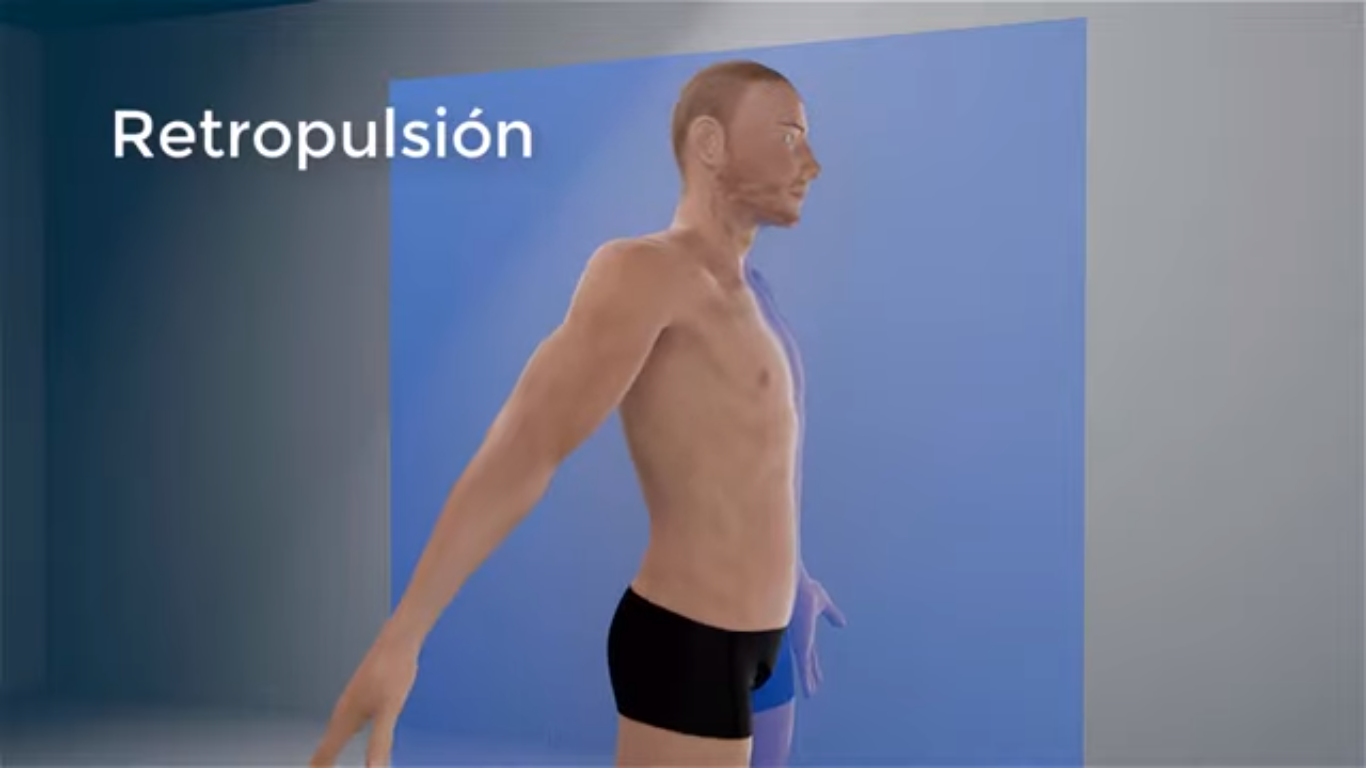 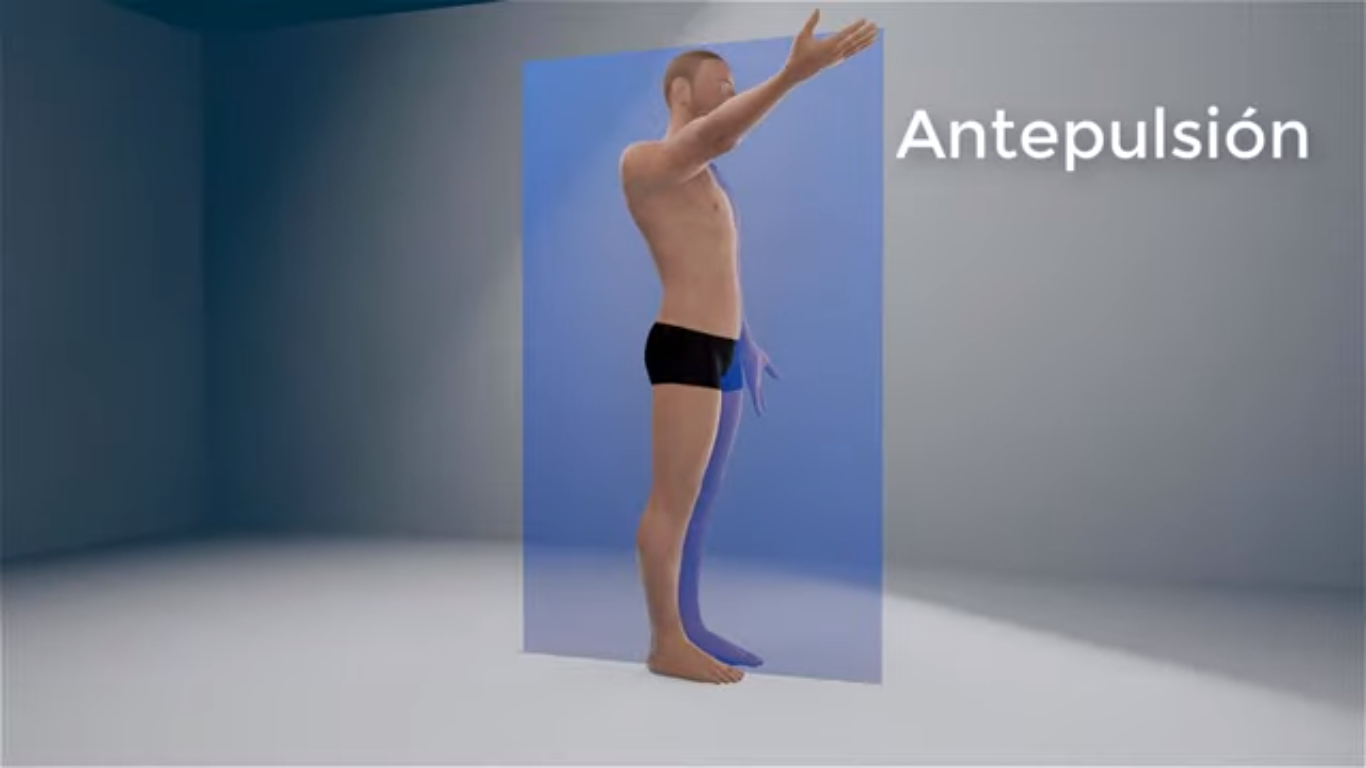 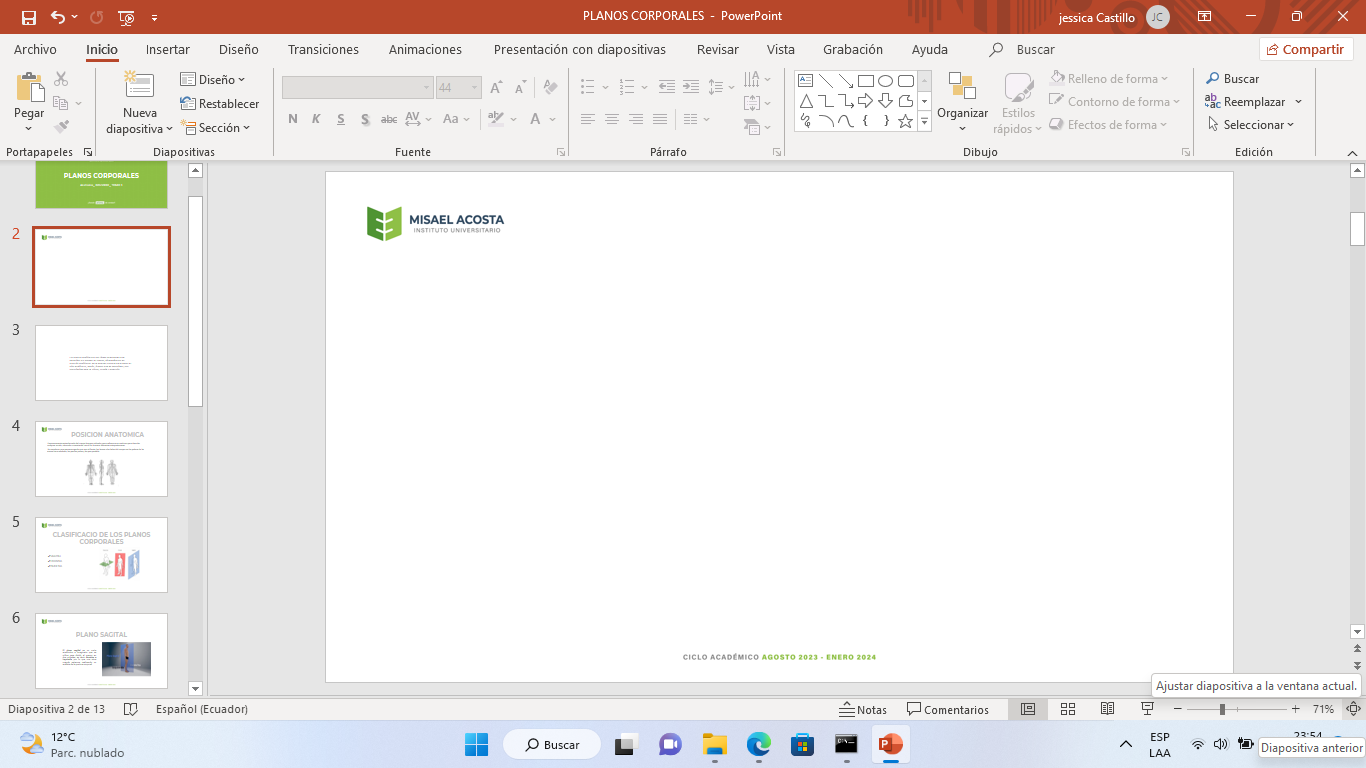 EJES ANATOMICOS
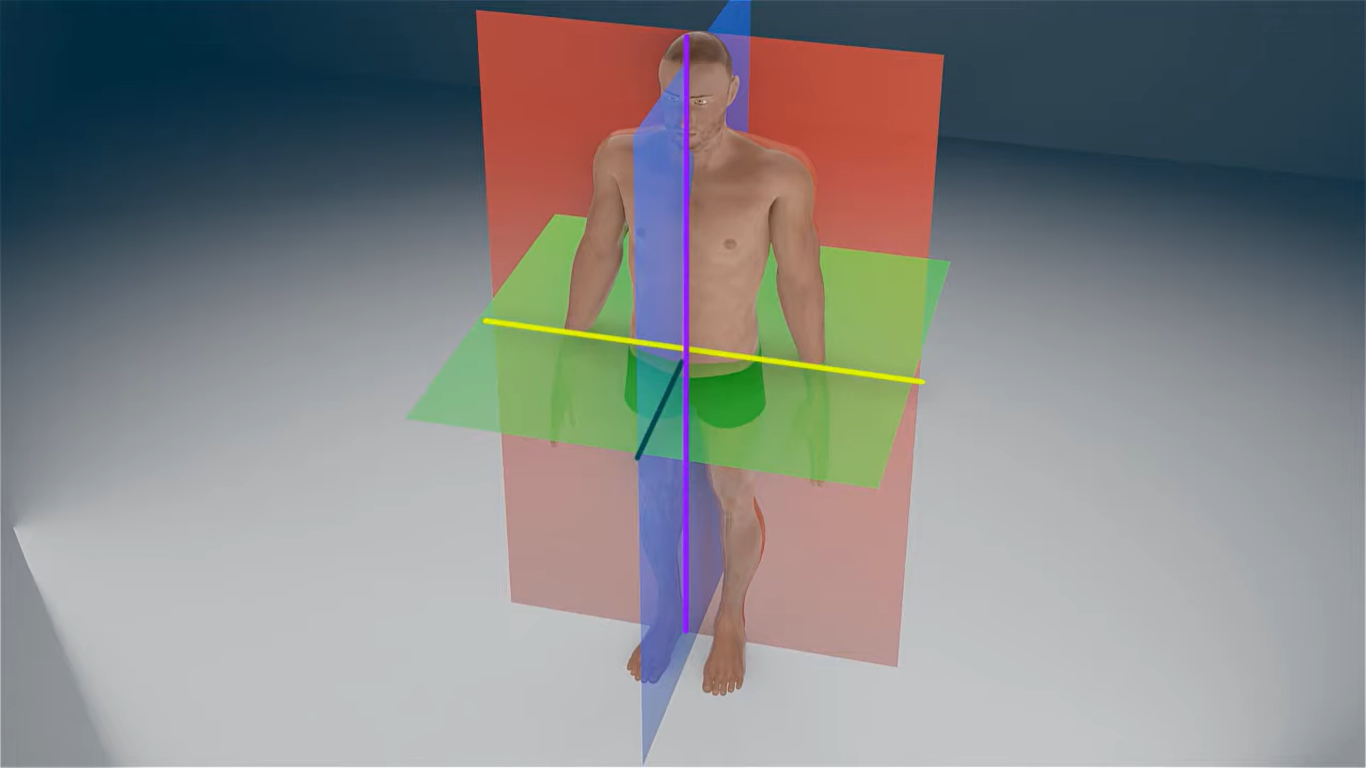 Anteroposterior
Transversal
Longitudinal
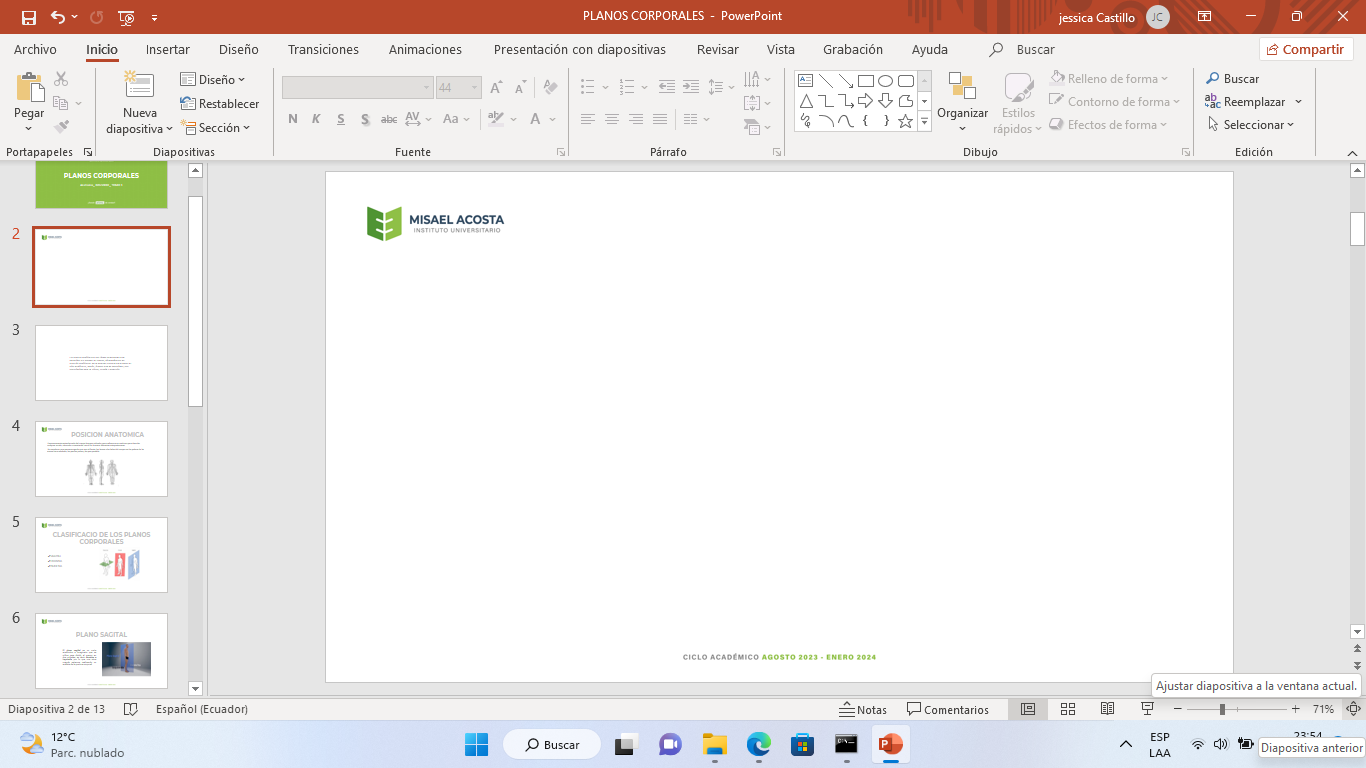 EJE ANTEROPOSTERIOR
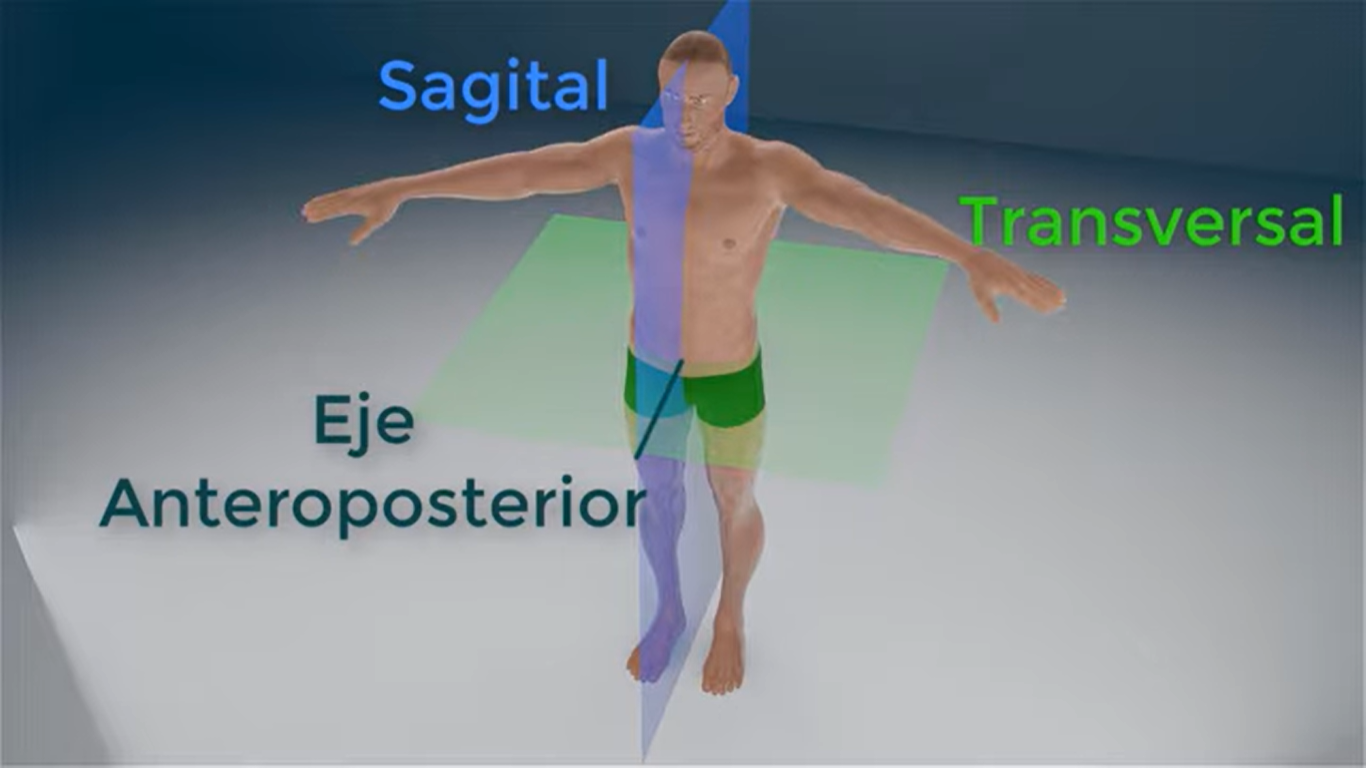 ADELANTA HACIA ATRÁS 

MOVIMIENTOS 

ADUCCIÓN 
ABDUCCIÓN
EJE TRASNVERSAL
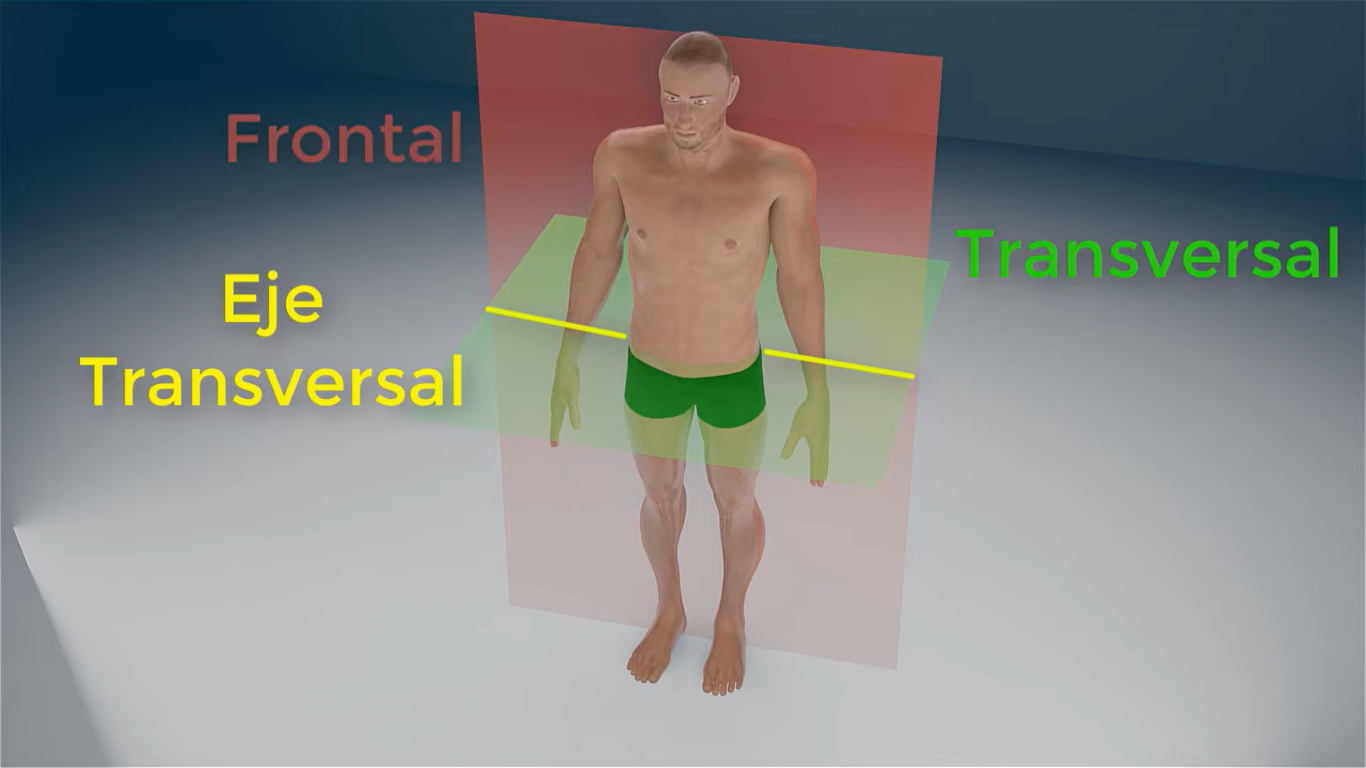 Surge de la interposición del plano 
Frontal y transversal 

SE DIRIGE DE UN LADO AL OTRO 

Movimientos 

FLEXION 
EXTENSION
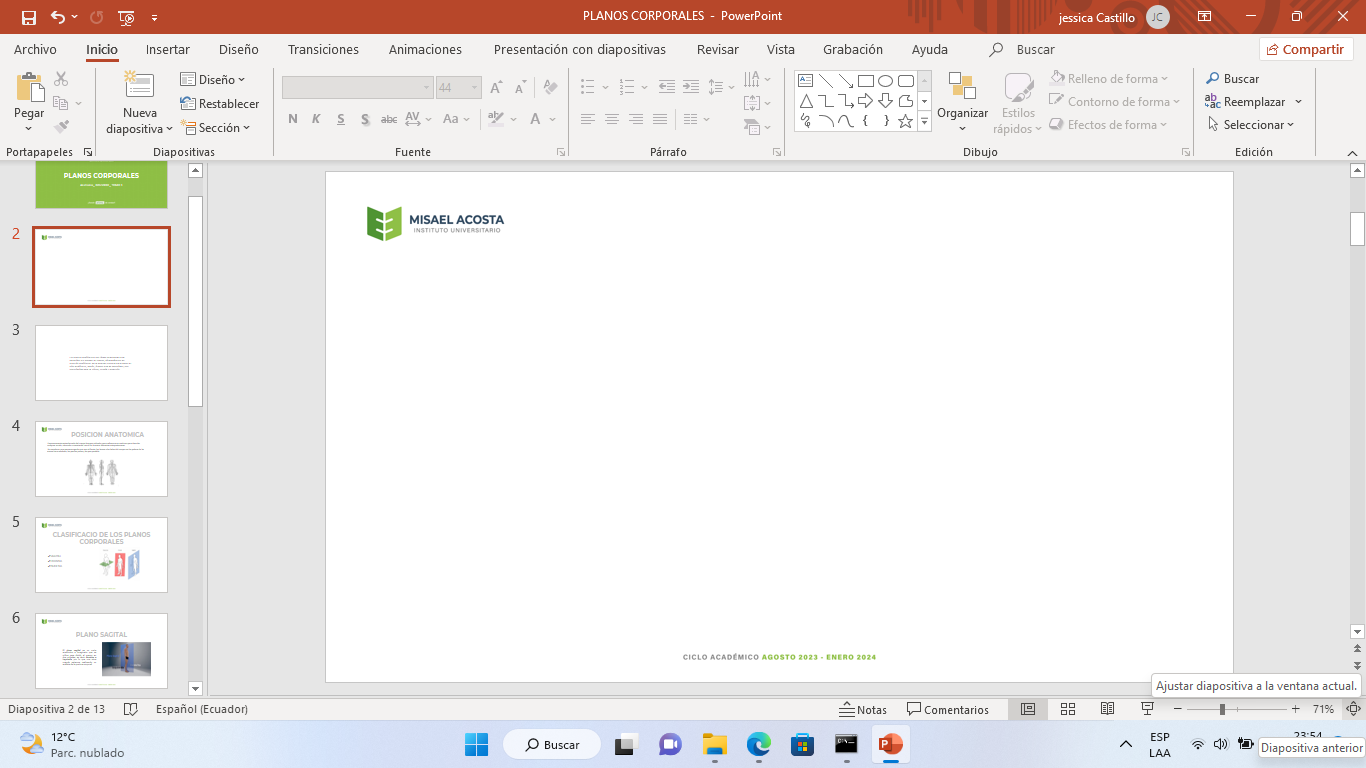 EJE LONGITUDINAL
Surge de la interposición del plano 
Frontal y transversal 

SE DIRIGE DE ARRIBA HACIA ABAJO

Movimientos 

ROTACION INTERNA 
ROTACION EXTRENA
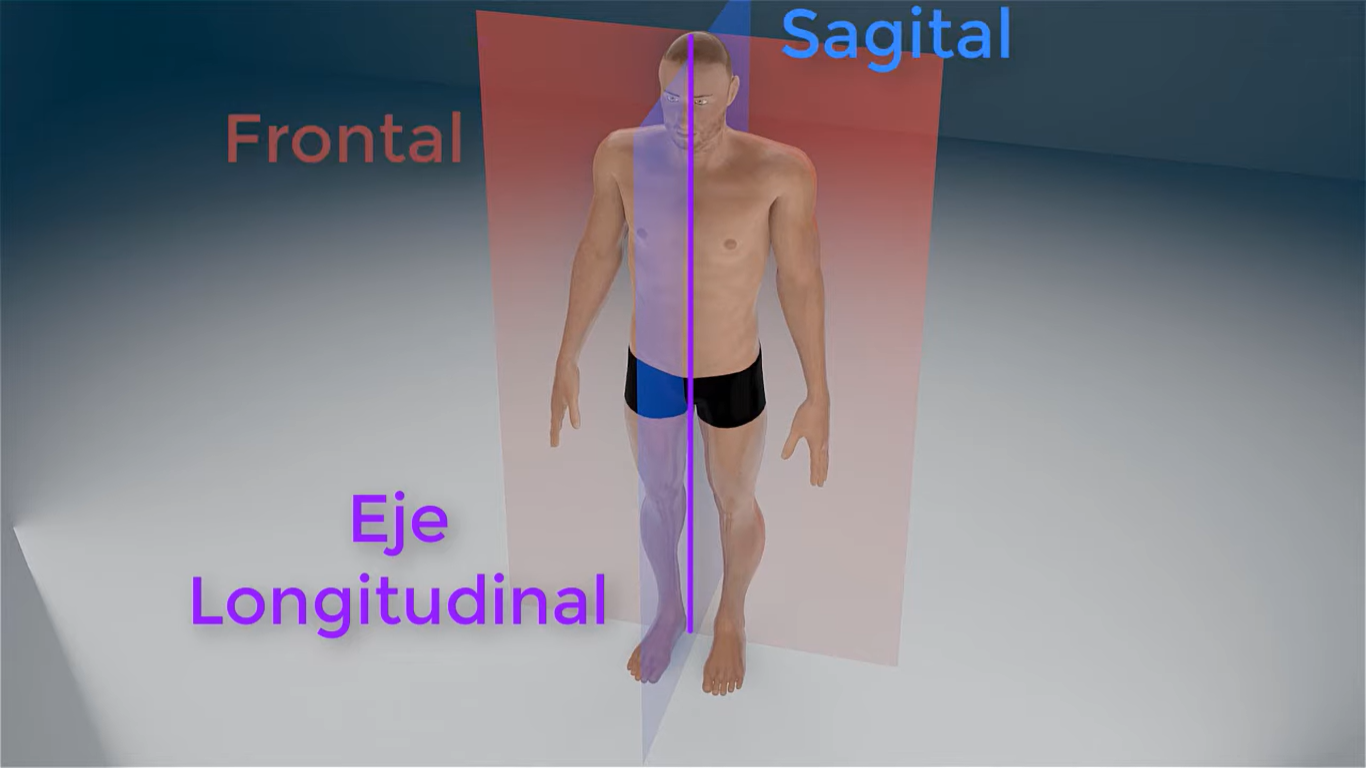 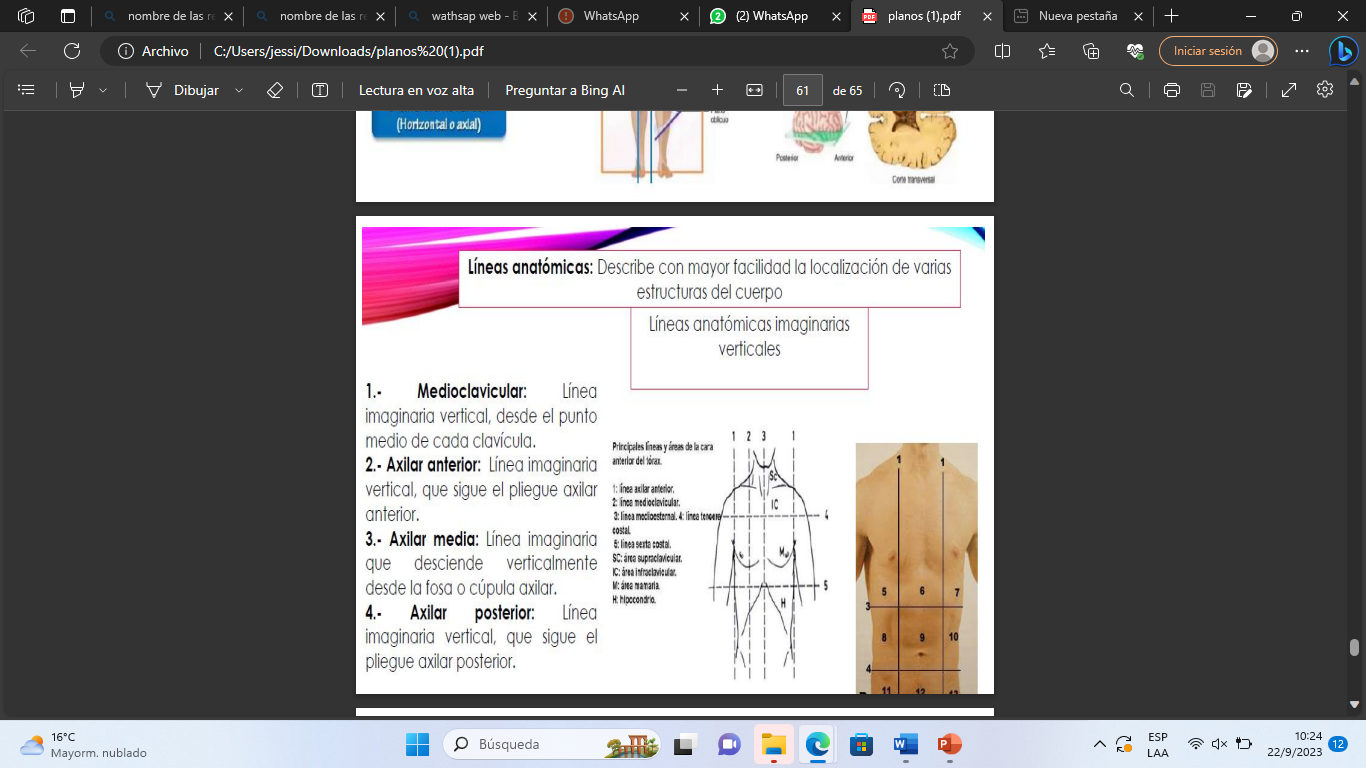 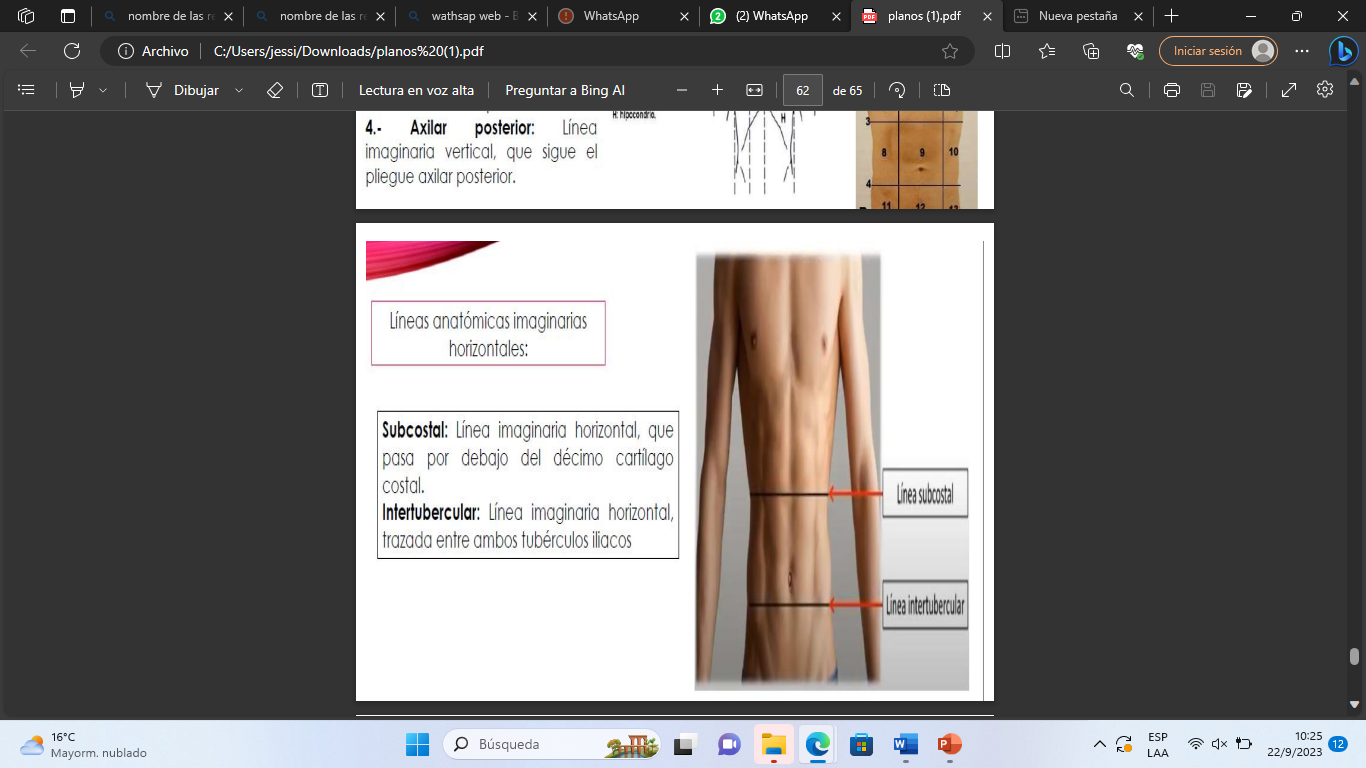 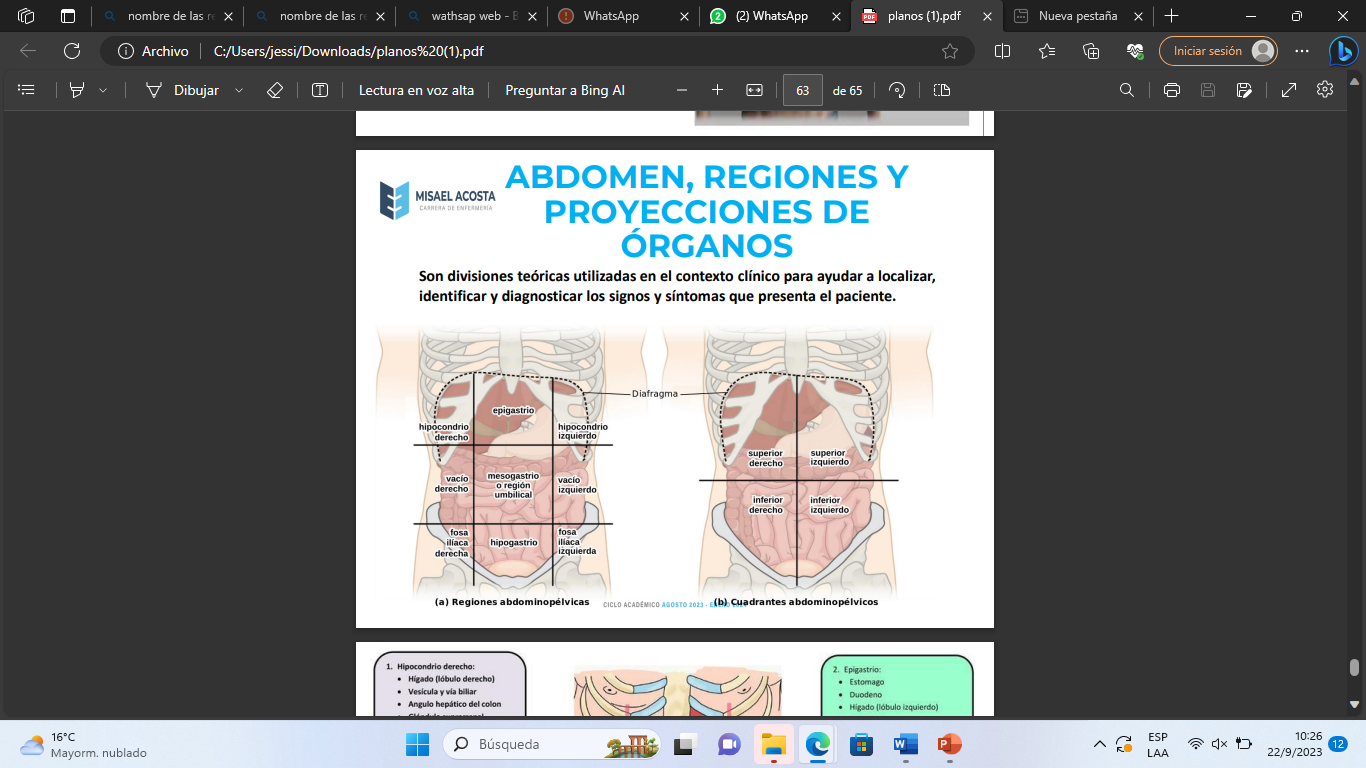 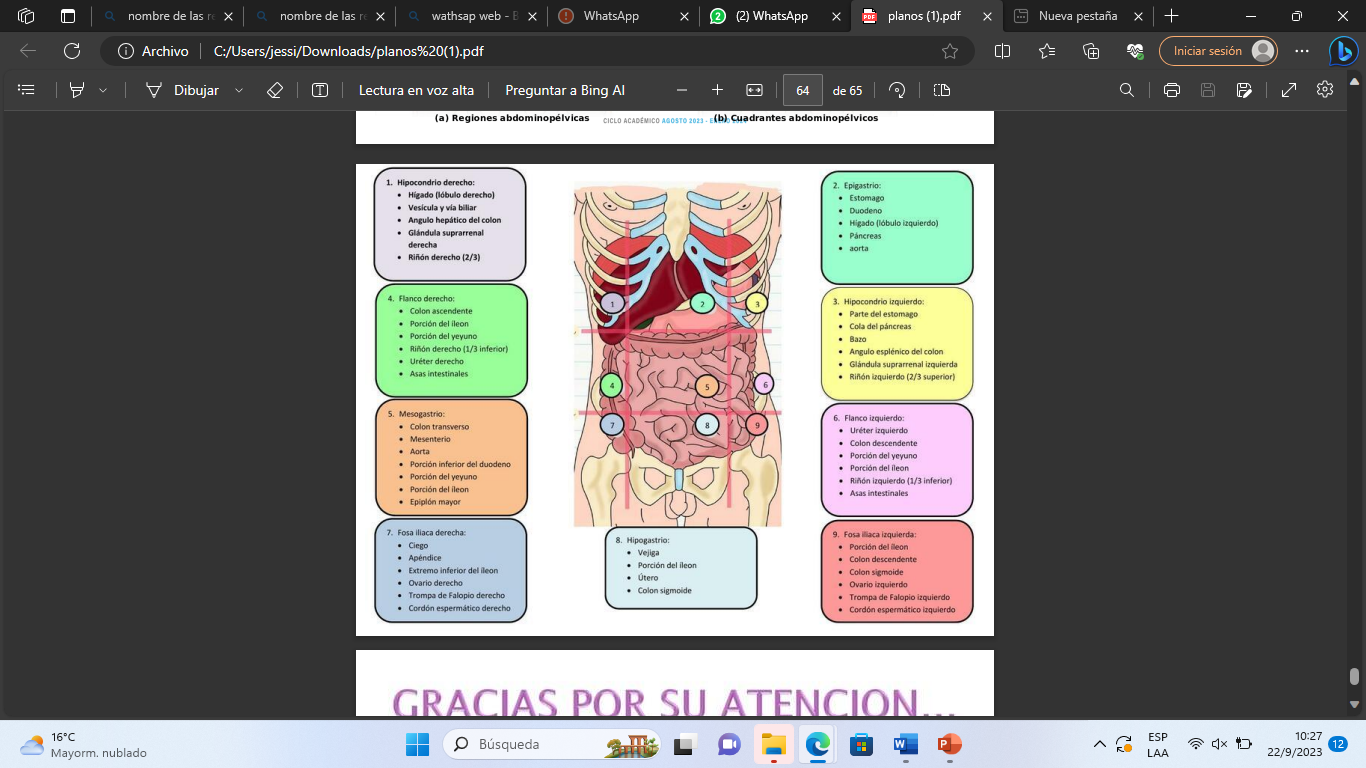 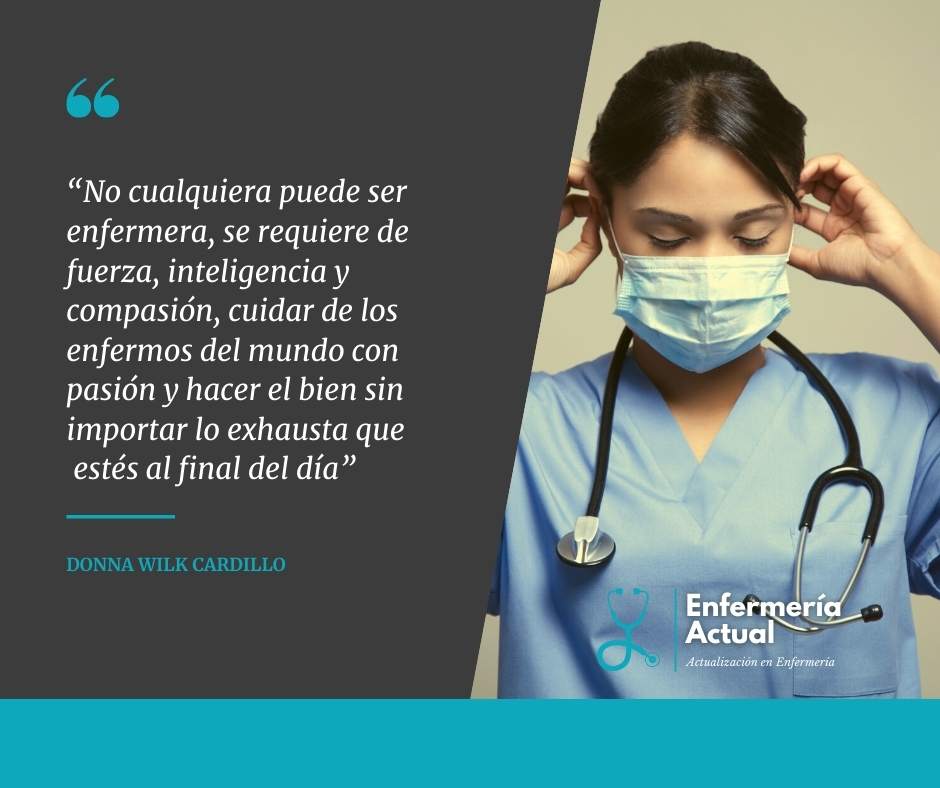